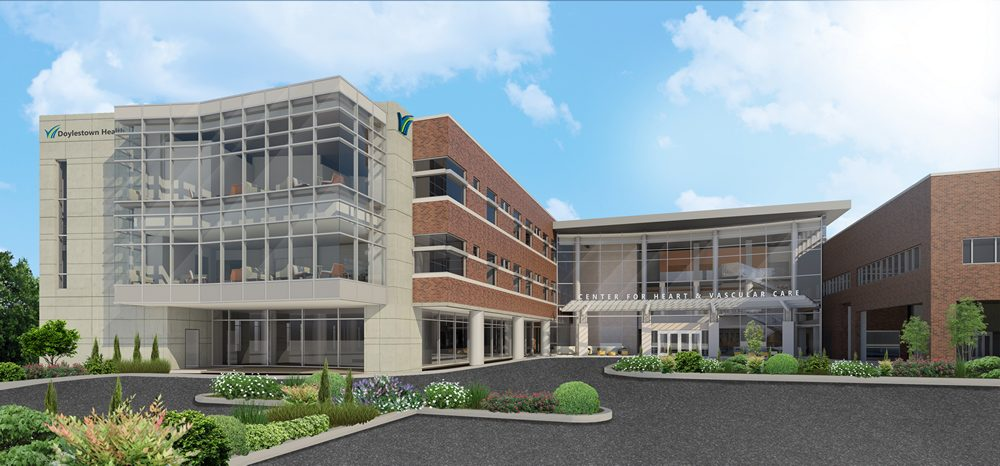 Project Background
Analysis I: Prefab Exterior
Doylestown Hospital 
Heart Institute
Analysis II: Precast Footing
Analysis III: Modularization
Analysis IV: Sustainability
Jessica Serna
Construction Option
Advisor: Dr. Obonyo
Conclusions
Closing Remarks
PRESENTATION OVERVIEW
Project Background
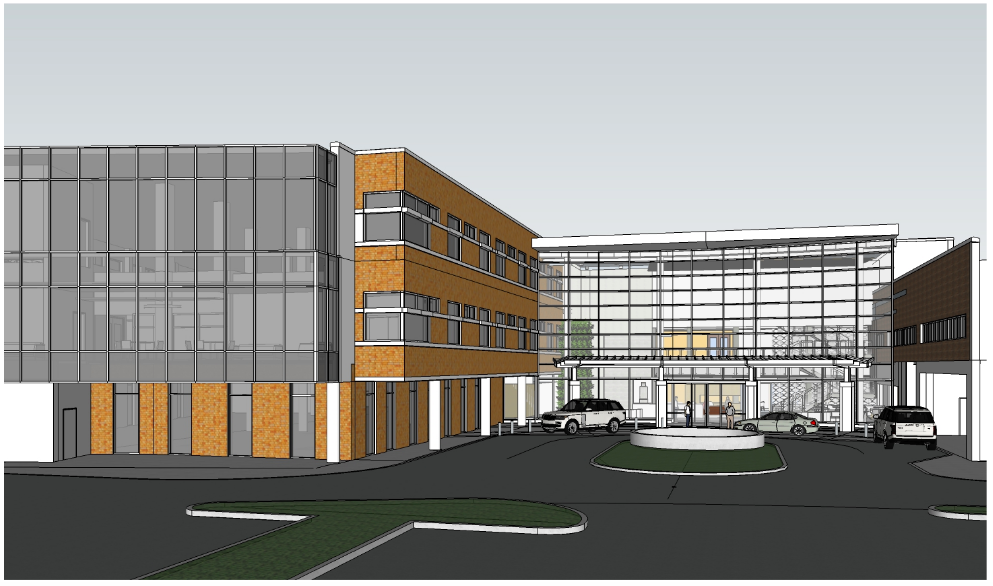 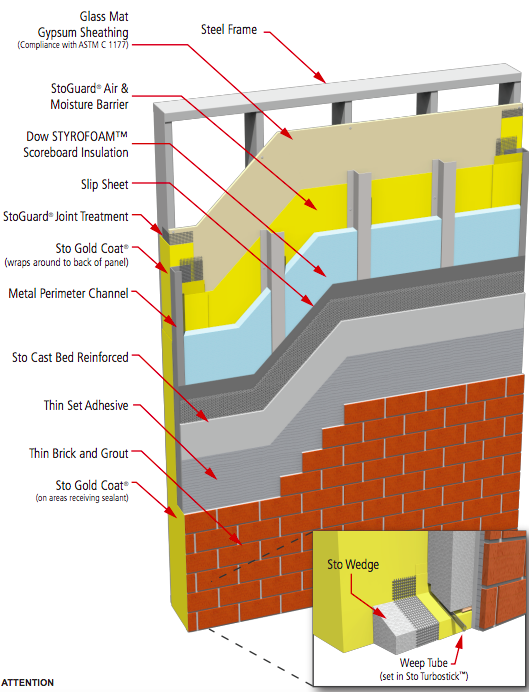 Analysis I: Prefab Exterior
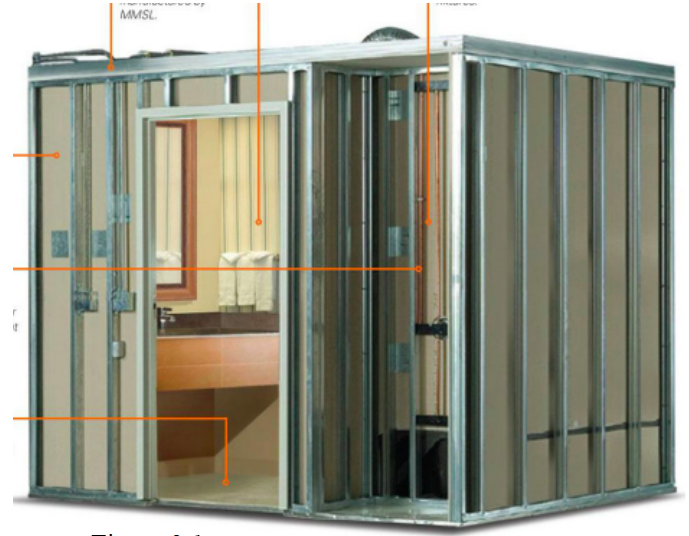 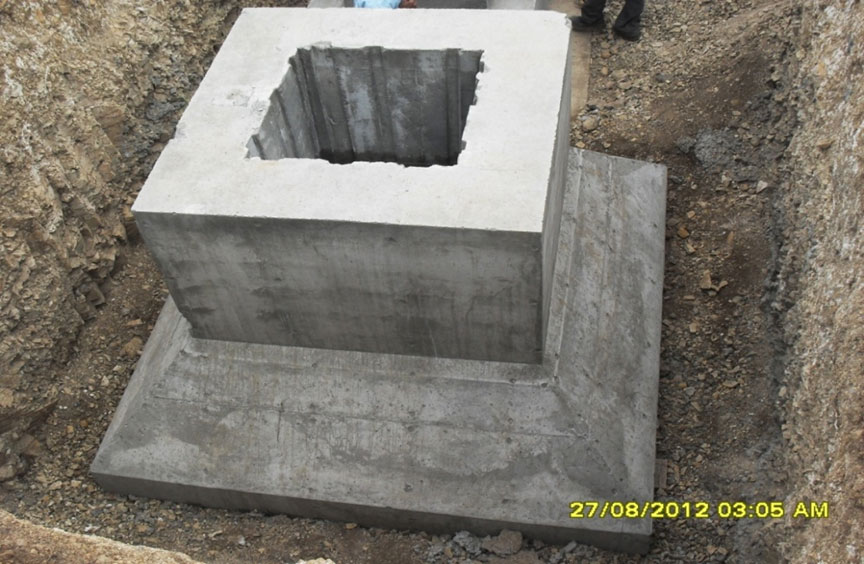 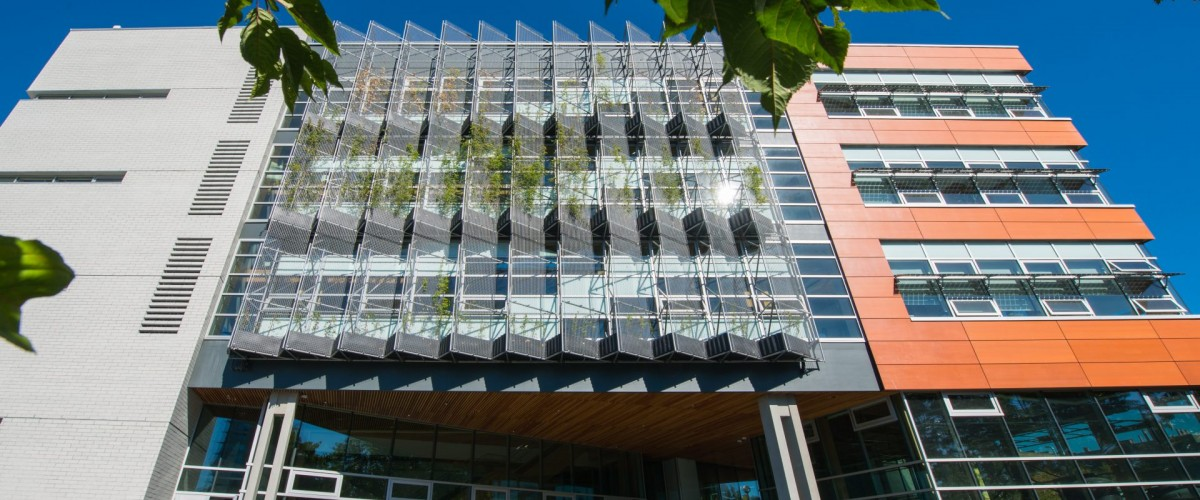 Analysis II: Precast Footing
Analysis III: Modularization
Analysis IV: Sustainability
Conclusions
ANALYSIS III MODULAR BATHROOM PODS
ANALYSIS IV SUSTAINABILITY
ANALYSIS II PRECAST FOOTINGS
ANALYSIS I PREFAB EXTERIOR WALL
Closing Remarks
Doylestown Hospital  Heart Institute
Project Background
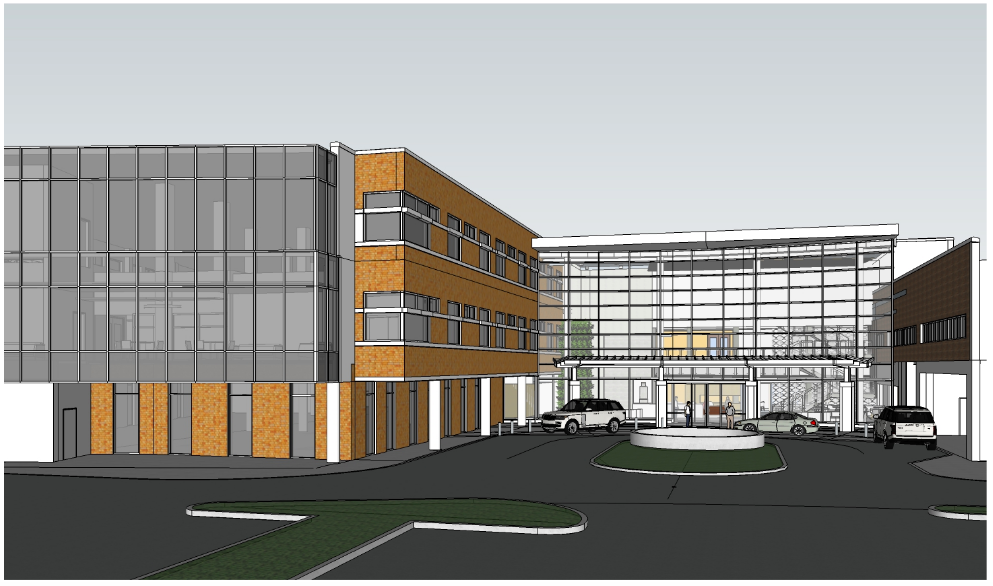 PROJECT INFORMATION
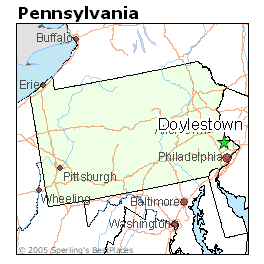 Analysis I: Prefab Exterior
Project Name:

Location:
Size:  
Cost: 
Schedule:
Doylestown Hospital Phase D: Heart Institute
595 W State Street, Doylestown, PA
66,837 SF
$40M
March 2017 - November 2019
Analysis II: Precast Footing
Analysis III: Modularization
Analysis IV: Sustainability
March 2017
September 2017
February 2019
November 2019
Conclusions
DD
Project Breaks Ground
Substantial Completion
Final Completion
Closing Remarks
[Speaker Notes: Addition to an existing hospital, 4 levels
Joint Occupancy/active hospital
Encompasses existing]
Doylestown Hospital  Heart Institute
Project Background
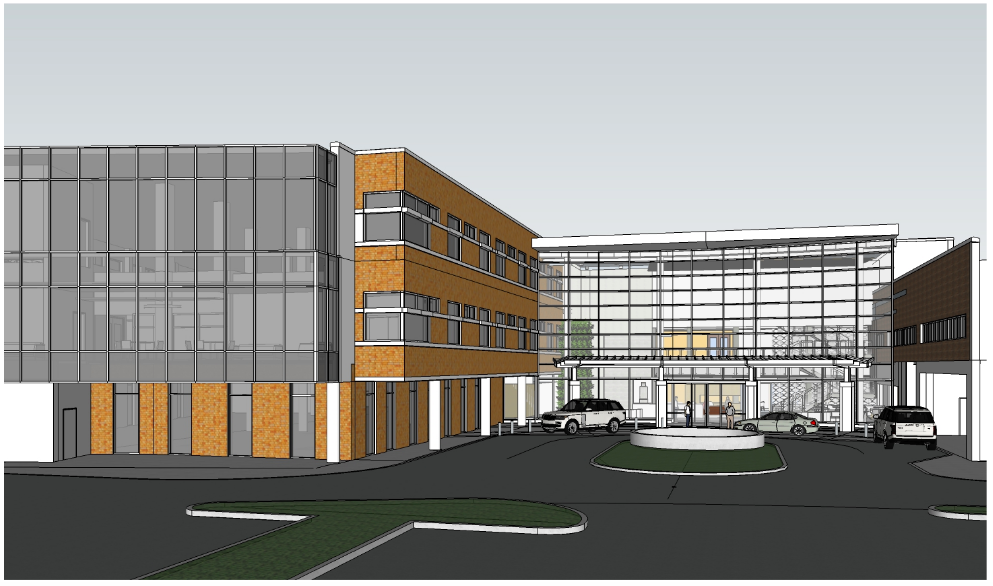 PROJECT INFORMATION
SITE LOGISTICS
Analysis I: Prefab Exterior
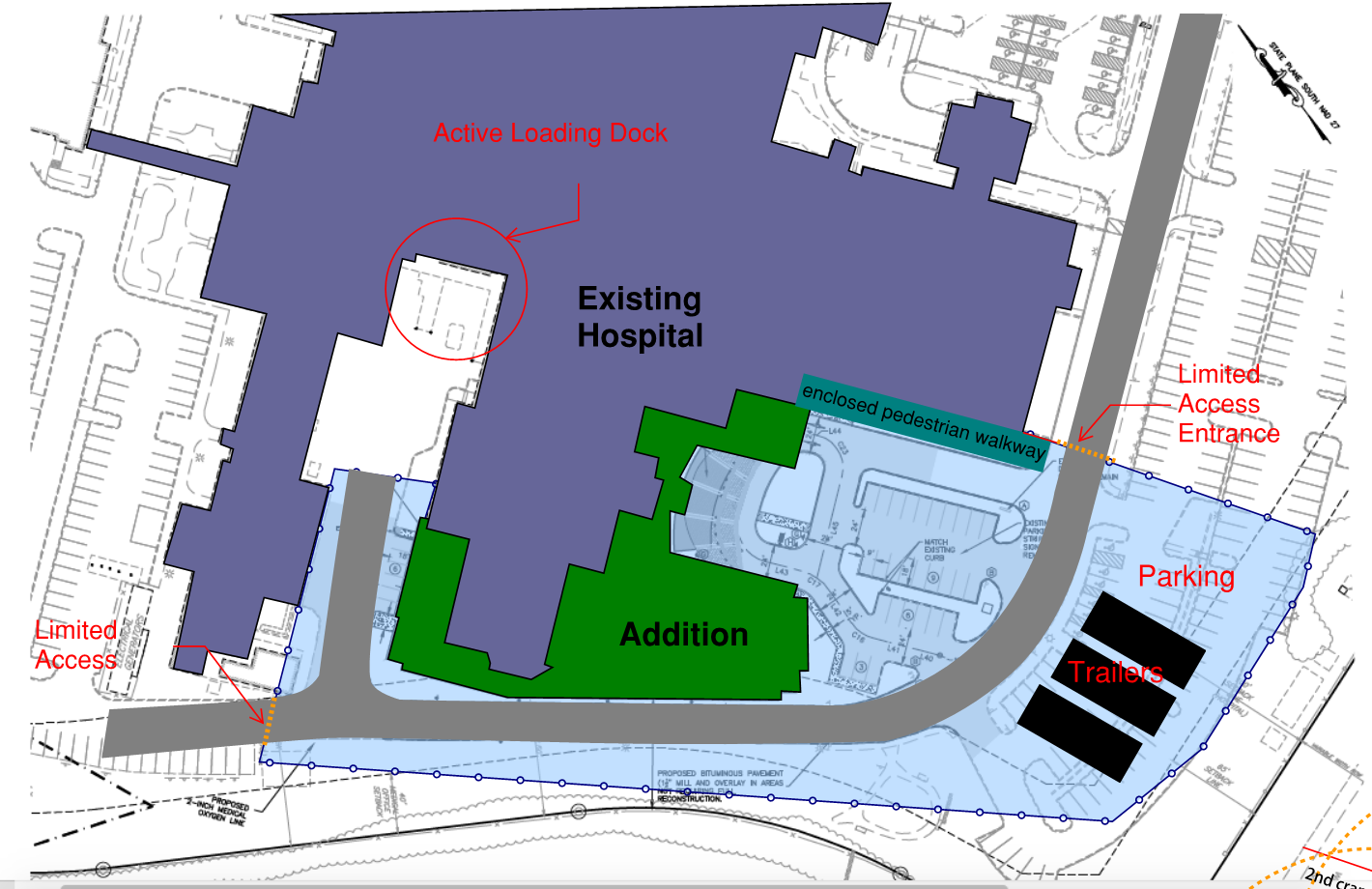 Delivery Method:
Owner:
GC’s:
Design-Bid-Build
Doylestown Health
Joint Venture
Analysis II: Precast Footing
Analysis III: Modularization
Norwood Company – John S. McManus Inc
Analysis IV: Sustainability
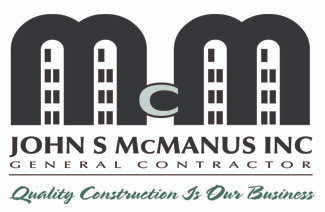 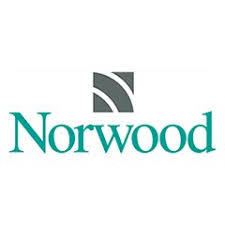 Conclusions
Closing Remarks
[Speaker Notes: Addition to an existing hospital, 4 levels
Joint Occupancy/active hospital
Encompasses existing]
Doylestown Hospital  Heart Institute
Project Background
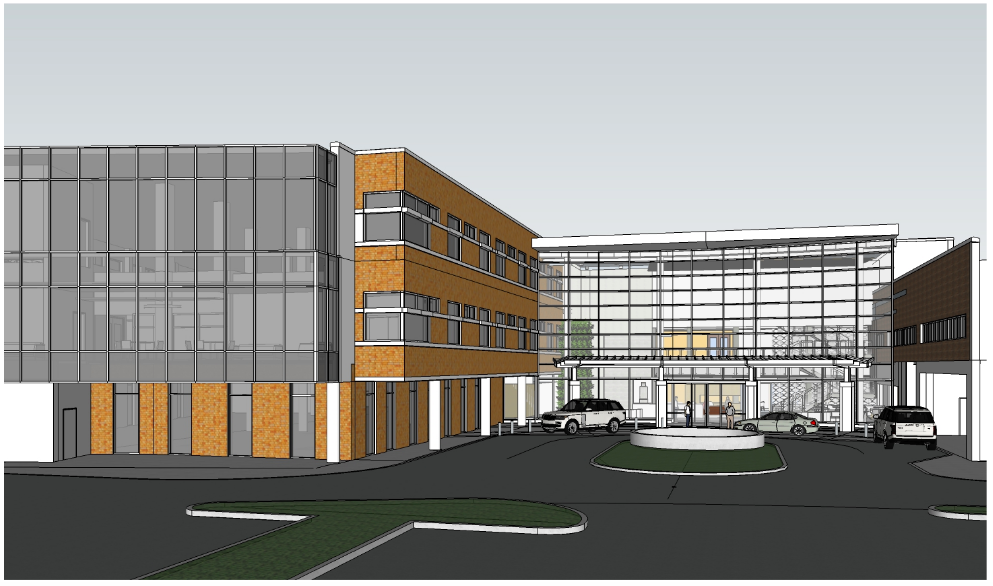 ANALYSIS I: PREFAB EXTERIOR WALL PANELS
Problem: Limited Laydown Area on Site 	      Active Loading Dock	       
	      Schedule Delays Early On
Analysis I: Prefab Exterior
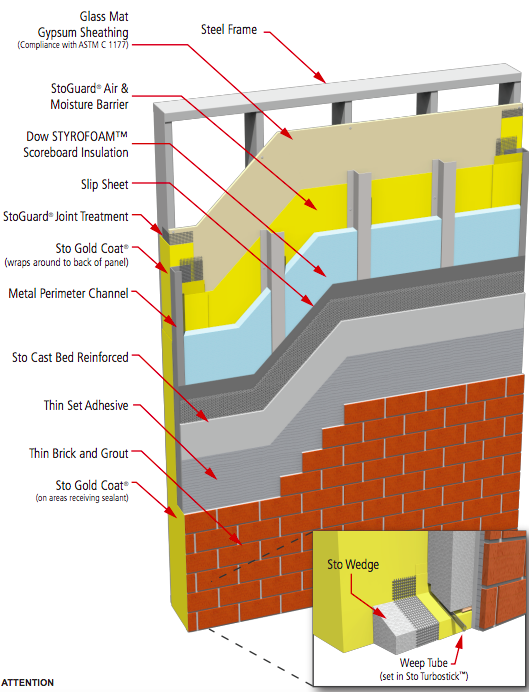 Analysis II: Precast Footing
Analysis III: Modularization
Goals:  Reduce Site Congestion
	  Reduce Schedule Duration
	  Improve Quality
Analysis IV: Sustainability
Conclusions
Closing Remarks
[Speaker Notes: Addition to an existing hospital, 4 levels
Joint Occupancy/active hospital
Encompasses existing]
ANALYSIS I: PREFAB EXTERIOR WALL PANELS
Doylestown Hospital  Heart Institute
Project Background
PROPOSED SYSTEM
CURRENT SYSTEM
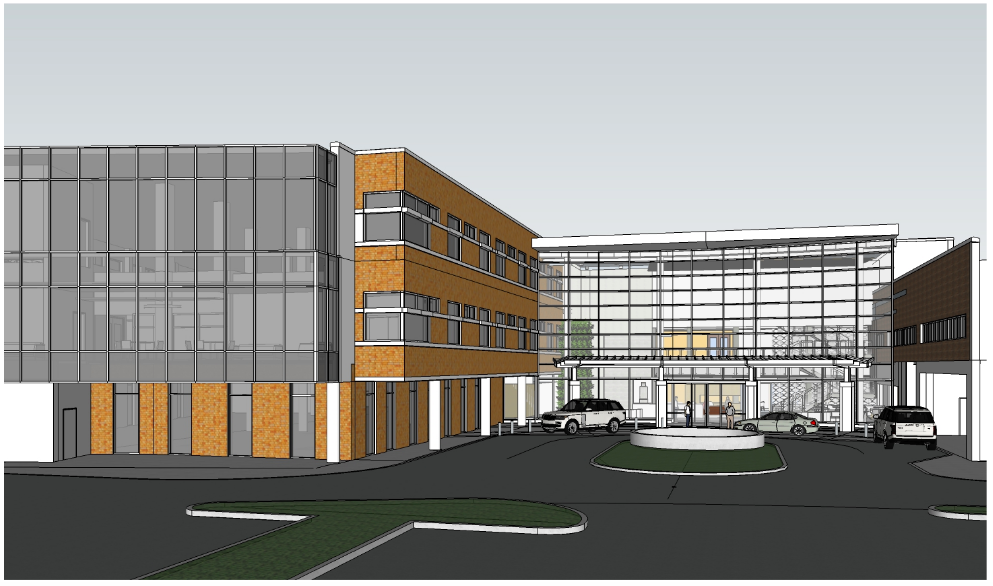 Analysis I: Prefab Exterior
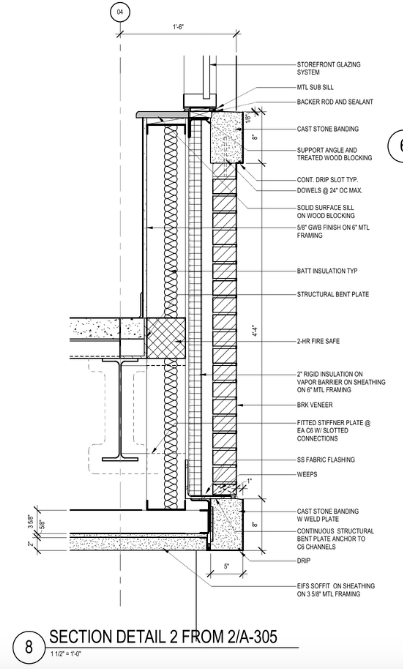 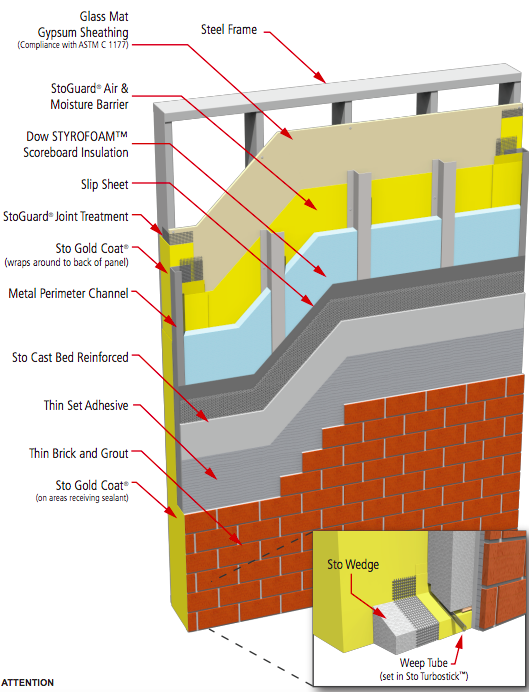 Panels Manufactured Off-site
High quality
Lightweight
Installed with Crane
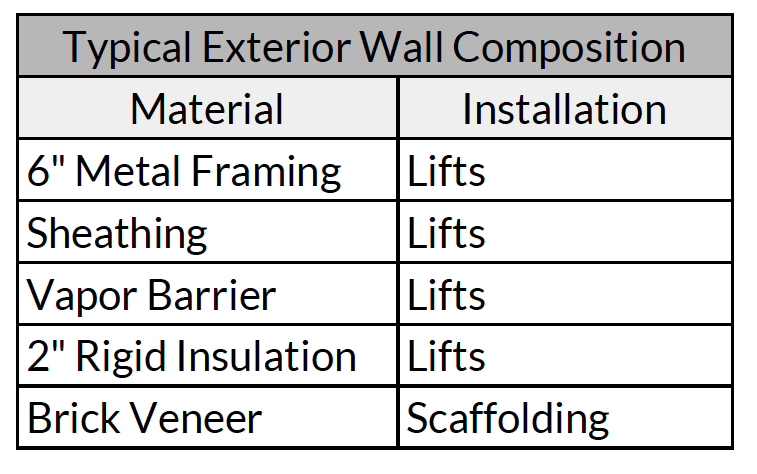 Analysis II: Precast Footing
Analysis III: Modularization
Analysis IV: Sustainability
Conclusions
Closing Remarks
[Speaker Notes: Addition to an existing hospital, 4 levels
Joint Occupancy/active hospital
Encompasses existing]
ANALYSIS I: PREFAB EXTERIOR WALL PANELS
Doylestown Hospital  Heart Institute
Project Background
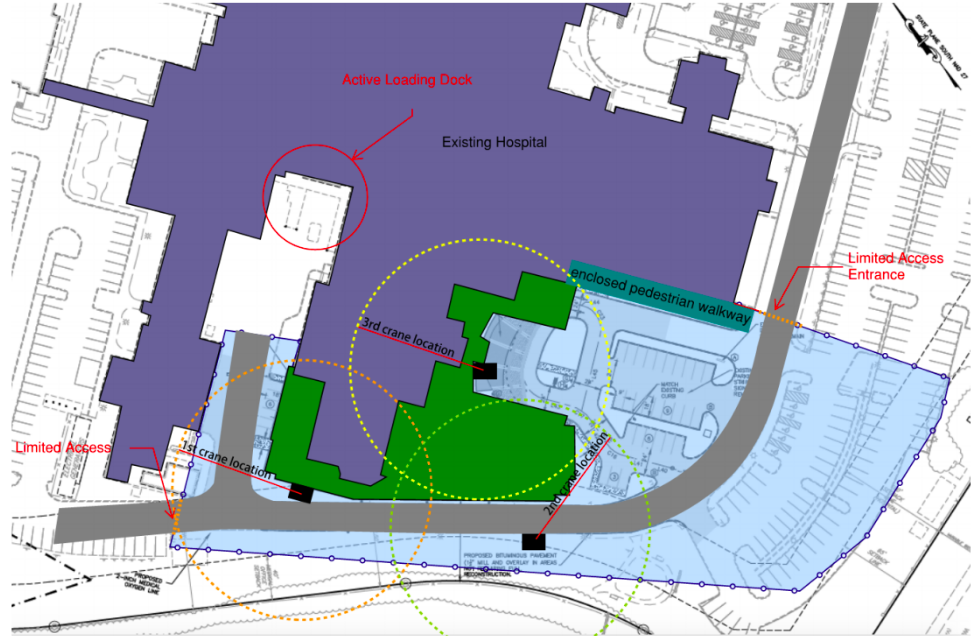 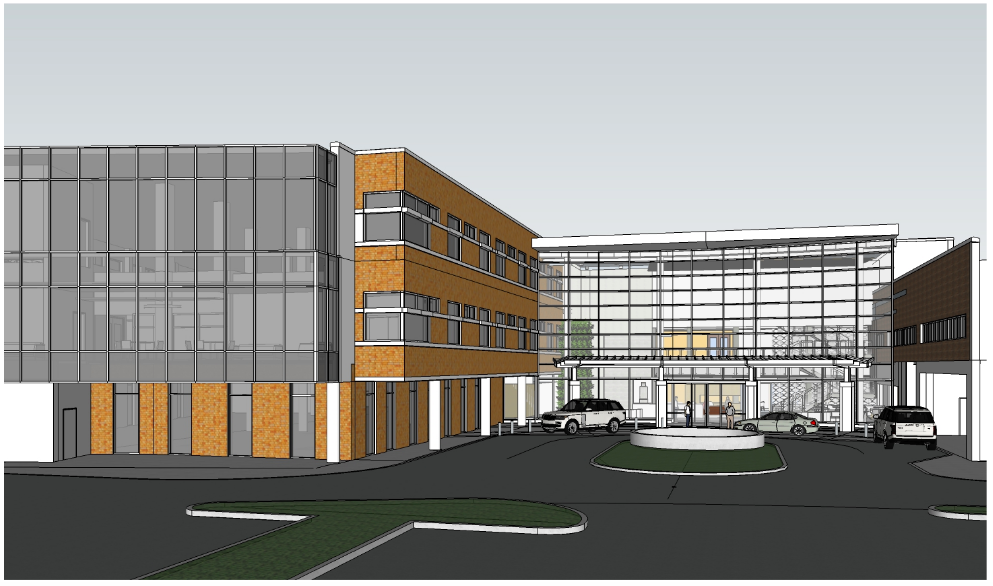 Analysis I: Prefab Exterior
100 Ton Crane
Begin on Northwest side
Counterclockwise
Analysis II: Precast Footing
Analysis III: Modularization
Analysis IV: Sustainability
Conclusions
Closing Remarks
[Speaker Notes: Addition to an existing hospital, 4 levels
Joint Occupancy/active hospital
Encompasses existing]
ANALYSIS I: PREFAB EXTERIOR WALL PANELS
Doylestown Hospital  Heart Institute
Project Background
CURRENT SCHEDULE− 64 DAYS
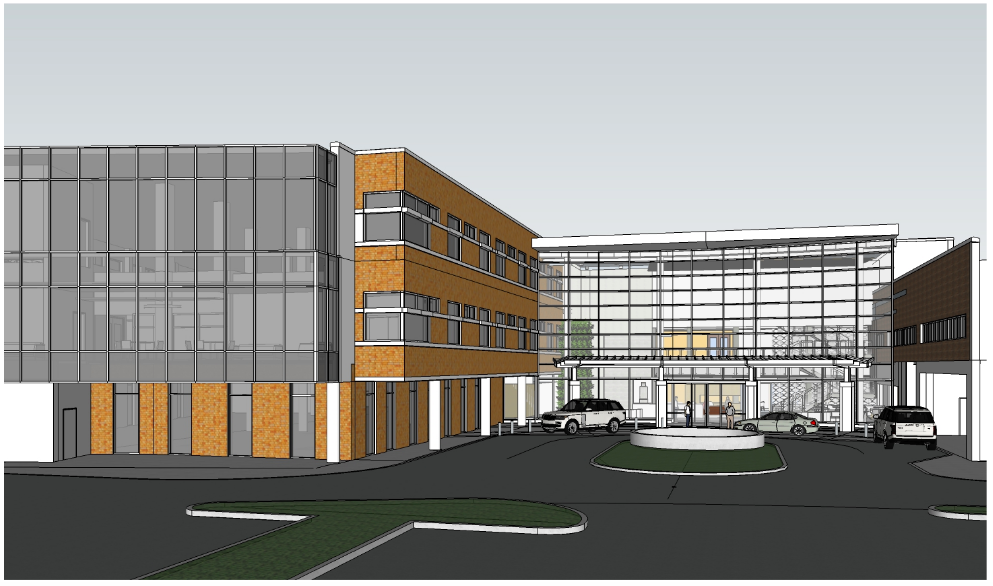 Analysis I: Prefab Exterior
20,307 SF of Prefab

Average Panel 198 SF

103 Panels in Total
May 15, 2018
Aug 14, 2018
Analysis II: Precast Footing
Analysis III: Modularization
PREFAB SCHEDULE − 23 DAYS
41 Day 

Schedule Reduction
Analysis IV: Sustainability
May 15, 2018
June 15, 2018
Conclusions
Closing Remarks
[Speaker Notes: Addition to an existing hospital, 4 levels
Joint Occupancy/active hospital
Encompasses existing]
ANALYSIS I: PREFAB EXTERIOR WALL PANELS
Doylestown Hospital  Heart Institute
Project Background
PREFAB WALL
COST COMPARISON
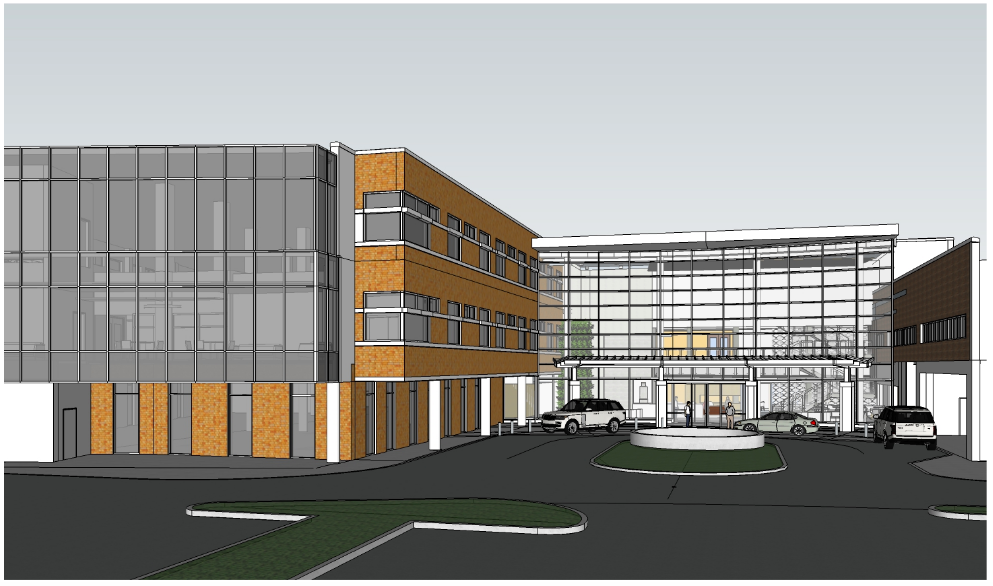 Analysis I: Prefab Exterior
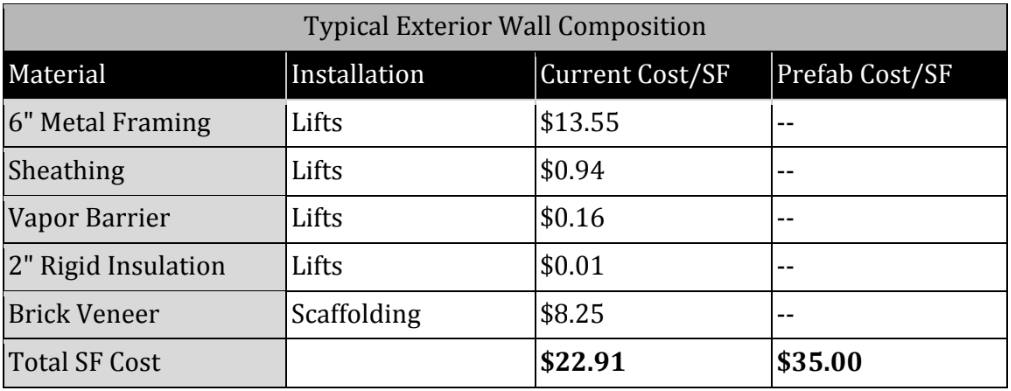 Analysis II: Precast Footing
$12.09 PER SF
Analysis III: Modularization
+ $245,512 TOTAL PROJECT COST
Analysis IV: Sustainability
Conclusions
Closing Remarks
[Speaker Notes: Addition to an existing hospital, 4 levels
Joint Occupancy/active hospital
Encompasses existing]
ANALYSIS I: PREFAB EXTERIOR WALL PANELS
Doylestown Hospital  Heart Institute
Project Background
PREFAB WALL: RECOMMENDED
CONCLUSION/RECOMMENDATION
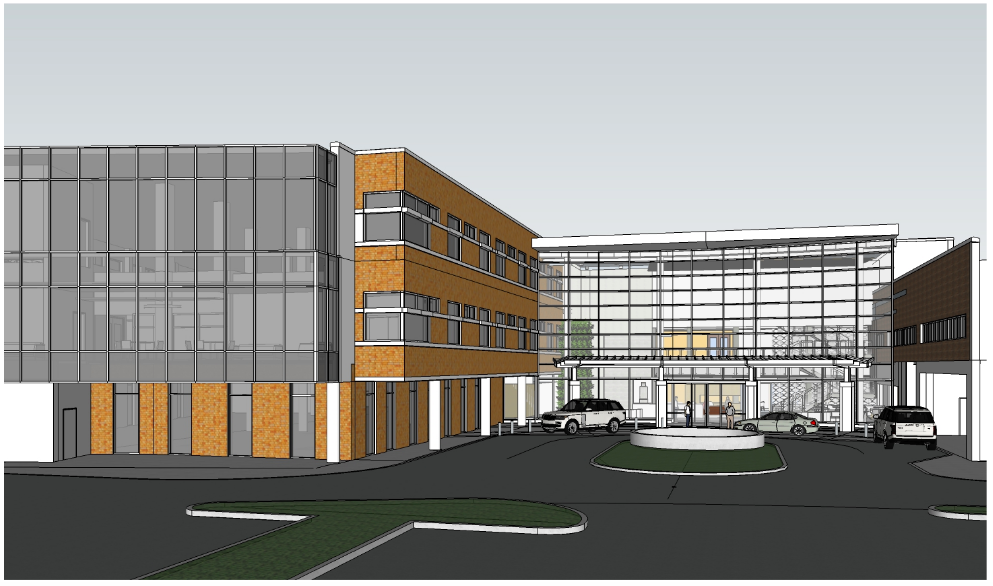 Analysis I: Prefab Exterior
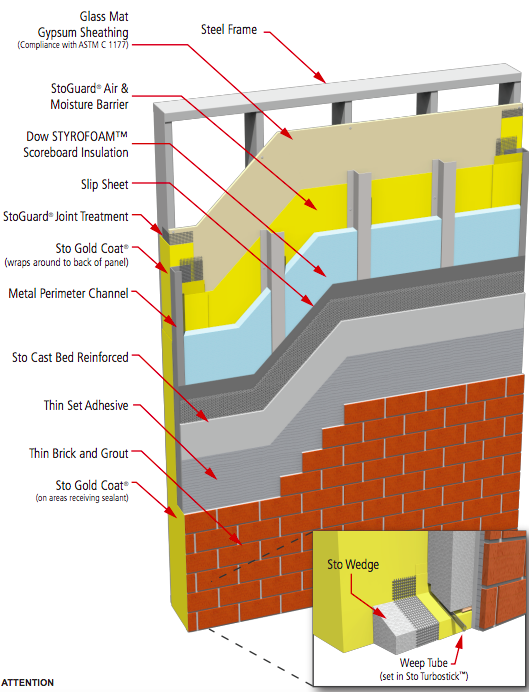 Accelerates Schedule
Reduces Labor
Improves Quality
Less Site Laydown Required
Increases Project Cost
Analysis II: Precast Footing
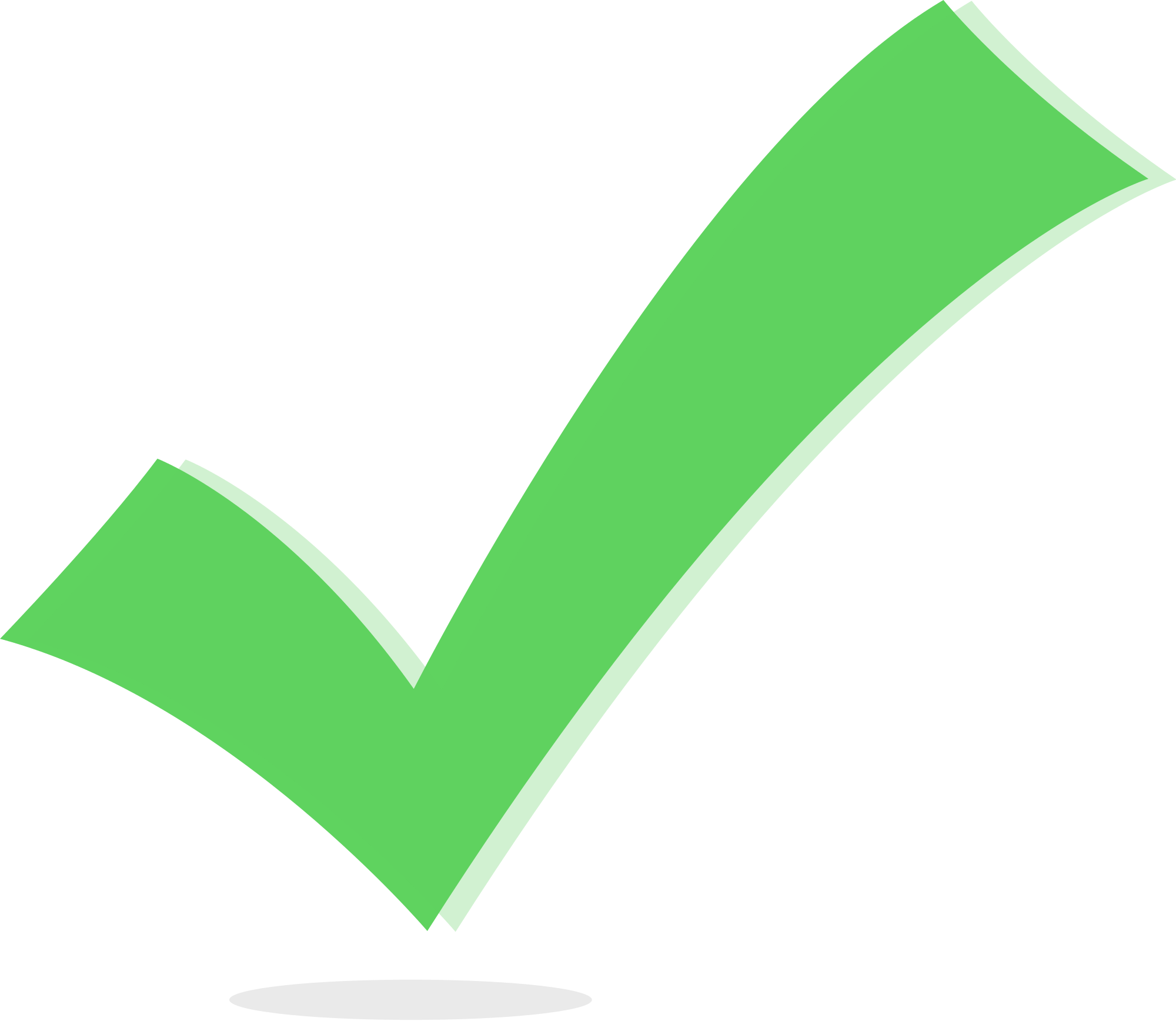 Analysis III: Modularization
Analysis IV: Sustainability
Conclusions
Closing Remarks
[Speaker Notes: Addition to an existing hospital, 4 levels
Joint Occupancy/active hospital
Encompasses existing]
Doylestown Hospital  Heart Institute
Project Background
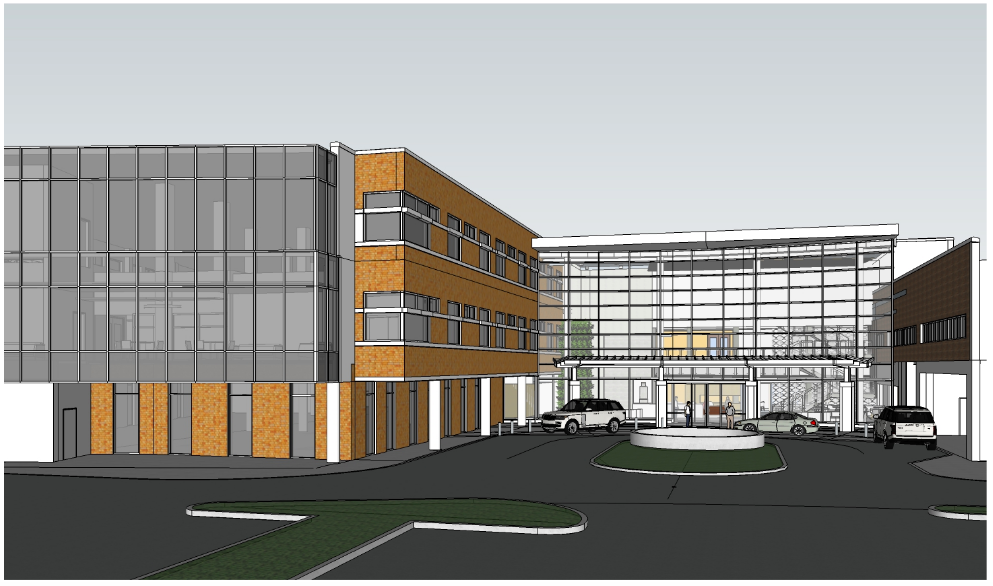 ANALYSIS II: PRECAST FOOTINGS
Problem: Behind Schedule Due to Delays 	       with Underground Utilities
Analysis I: Prefab Exterior
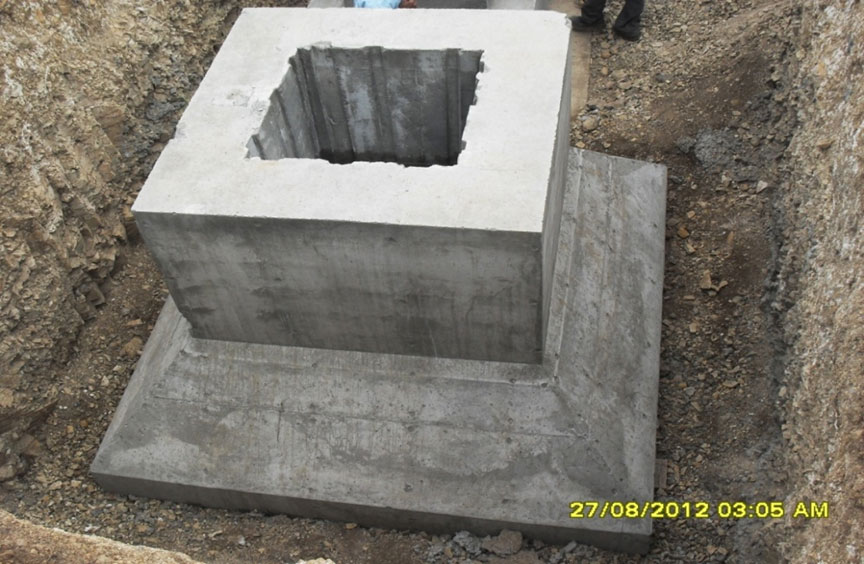 Analysis II: Precast Footing
Analysis III: Modularization
Goals:  Reduce Foundation Schedule 	  Duration
	  Improve Quality
Analysis IV: Sustainability
Conclusions
Closing Remarks
[Speaker Notes: Addition to an existing hospital, 4 levels
Joint Occupancy/active hospital
Encompasses existing]
ANALYSIS II: PRECAST FOOTINGS
Doylestown Hospital  Heart Institute
Project Background
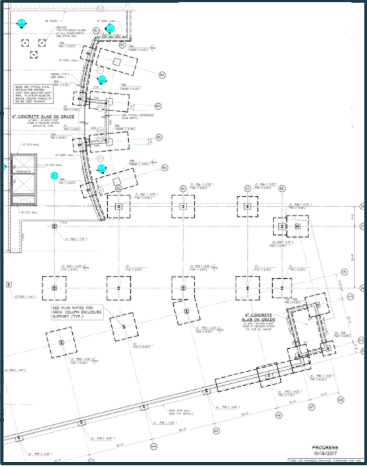 CURRENT METHOD
First Floor
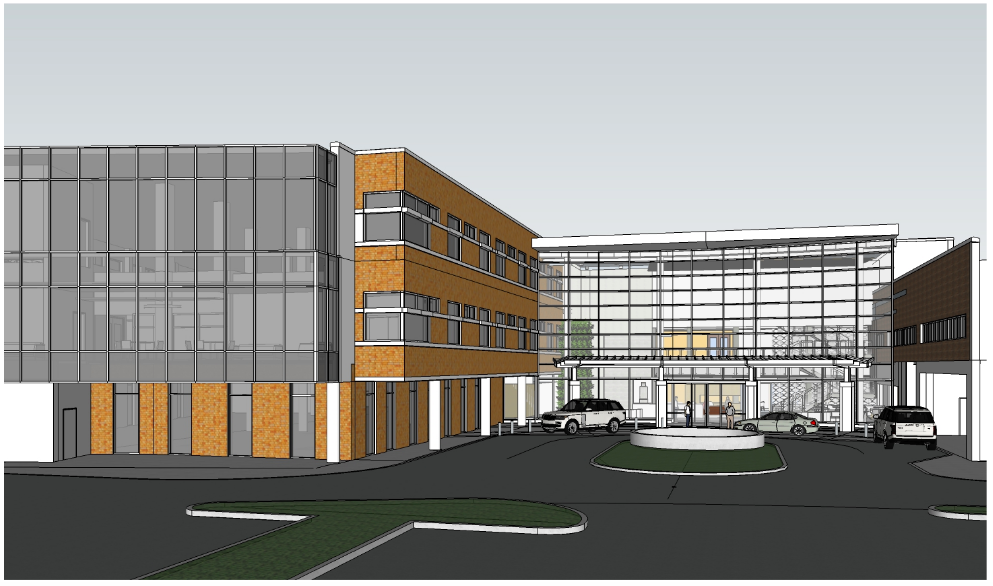 Analysis I: Prefab Exterior
Cast-in Place

Sloped Site - Footings on Ground Floor and First Floor

41 Footings

Size: 3x3 - 11x11
Ground Floor
Analysis II: Precast Footing
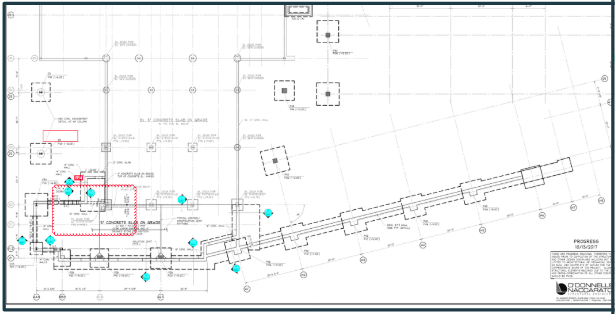 Analysis III: Modularization
Analysis IV: Sustainability
Conclusions
Closing Remarks
[Speaker Notes: Addition to an existing hospital, 4 levels
Joint Occupancy/active hospital
Encompasses existing]
ANALYSIS II: PRECAST FOOTINGS
Doylestown Hospital  Heart Institute
Project Background
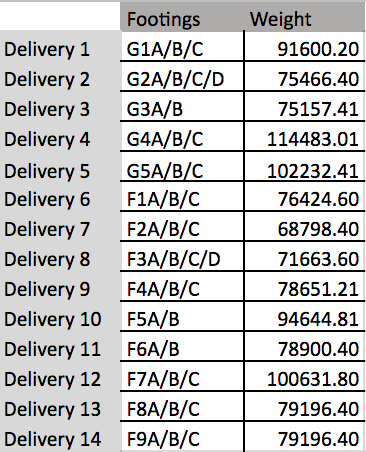 LIMITATIONS
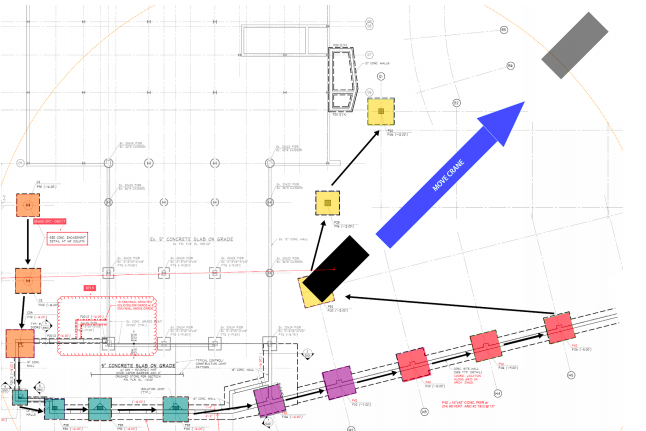 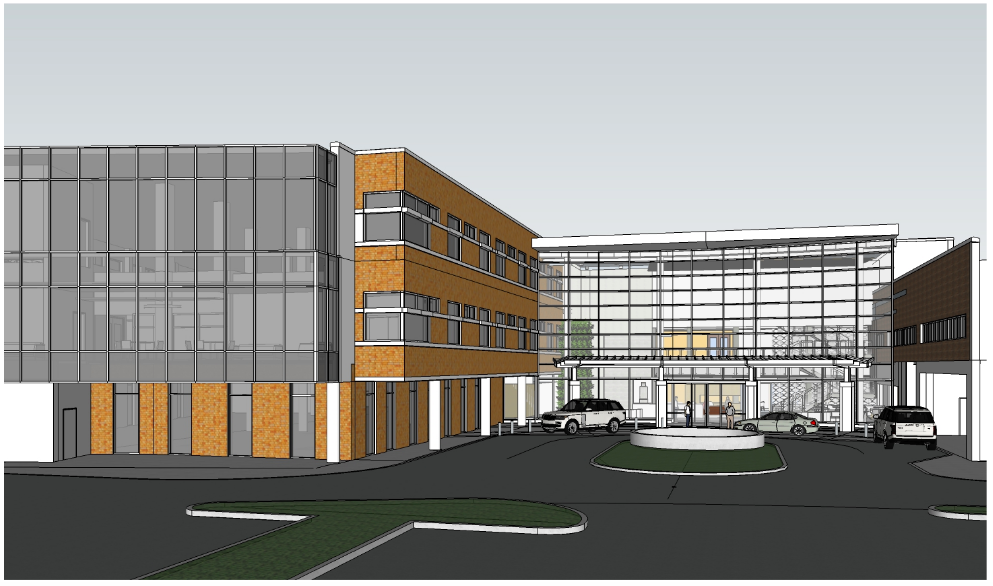 Analysis I: Prefab Exterior
Truck Width: 8’6”

Load: 80,000 lbs

25 Oversized Footings

Additional Fees
Analysis II: Precast Footing
Analysis III: Modularization
Analysis IV: Sustainability
Conclusions
Closing Remarks
[Speaker Notes: Addition to an existing hospital, 4 levels
Joint Occupancy/active hospital
Encompasses existing]
ANALYSIS II: PRECAST FOOTINGS
Doylestown Hospital  Heart Institute
Project Background
SCHEDULE COMPARISON
COST COMPARISON
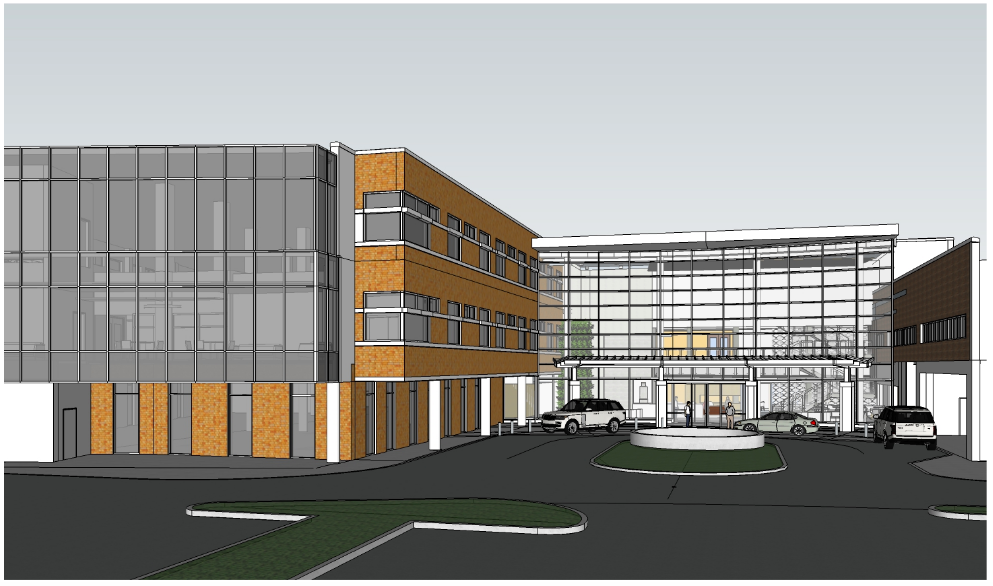 Analysis I: Prefab Exterior
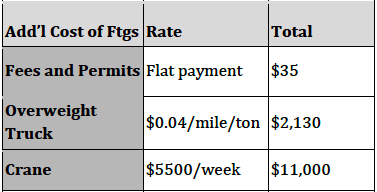 Current Schedule
Ground Floor
10 Days
First Floor
5 Days
Interior
5 Days
Atrium
5 Days
Analysis II: Precast Footing
Analysis III: Modularization
Precast Schedule
Precast Footings
14 Days
11 Day Reduction
Analysis IV: Sustainability
Oversized Truck
Additional Equipment
Conclusions
Closing Remarks
[Speaker Notes: Addition to an existing hospital, 4 levels
Joint Occupancy/active hospital
Encompasses existing]
ANALYSIS II: PRECAST FOOTINGS
Doylestown Hospital  Heart Institute
Project Background
PRECAST FOOTINGS: NOT RECOMMENDED
CONCLUSION/RECOMMENDATION
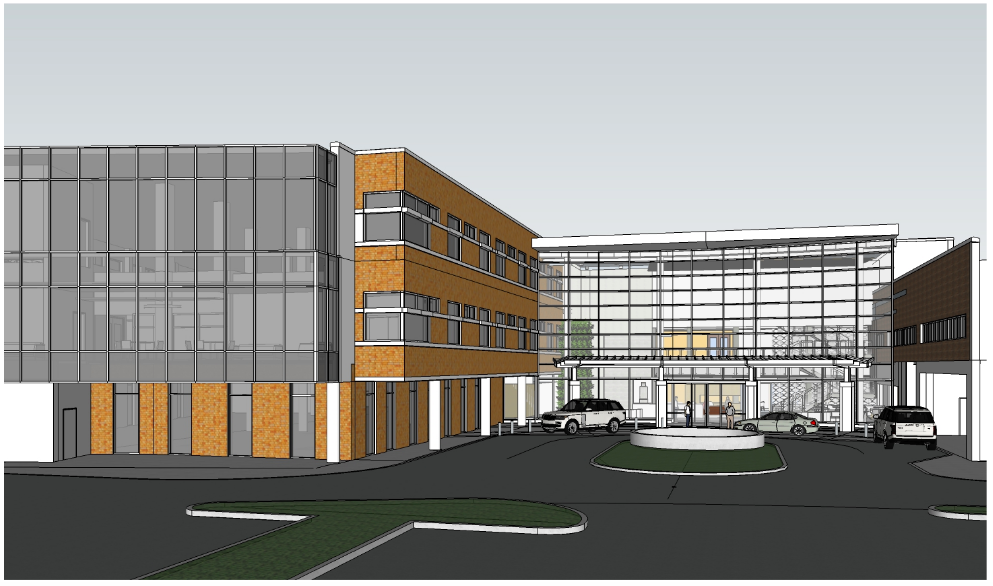 Analysis I: Prefab Exterior
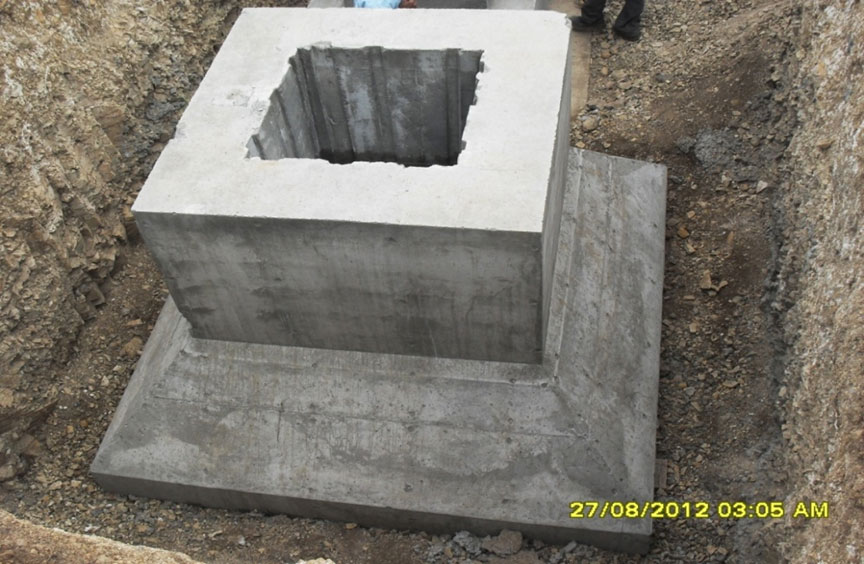 Accelerates Schedule – 11 Days
Reduces Material On Site
Increases Project Cost
Additional Site Equipment
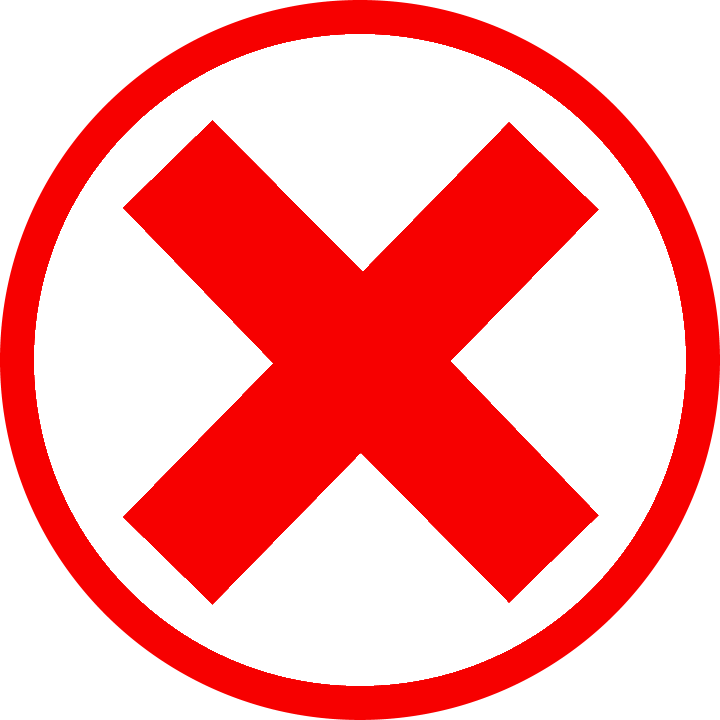 Analysis II: Precast Footing
Analysis III: Modularization
Analysis IV: Sustainability
Conclusions
Closing Remarks
[Speaker Notes: Footings vary in size
Only 2 footings per truck delivery]
Doylestown Hospital  Heart Institute
Project Background
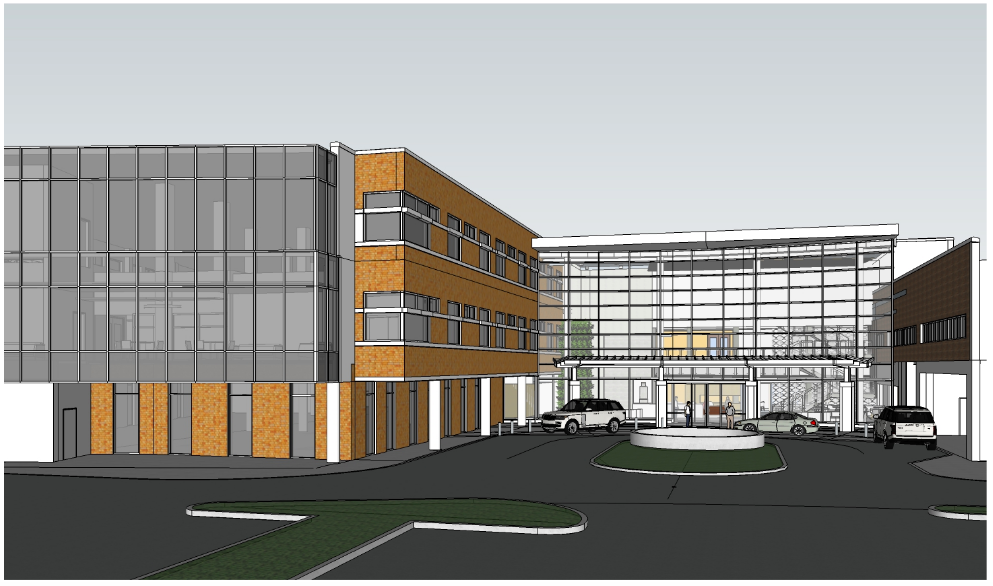 ANALYSIS III: MODULARIZATION
PATIENT BATHROOMS
Problem: Project Over Budget	       
	      Tight Schedule
Analysis I: Prefab Exterior
Analysis II: Precast Footing
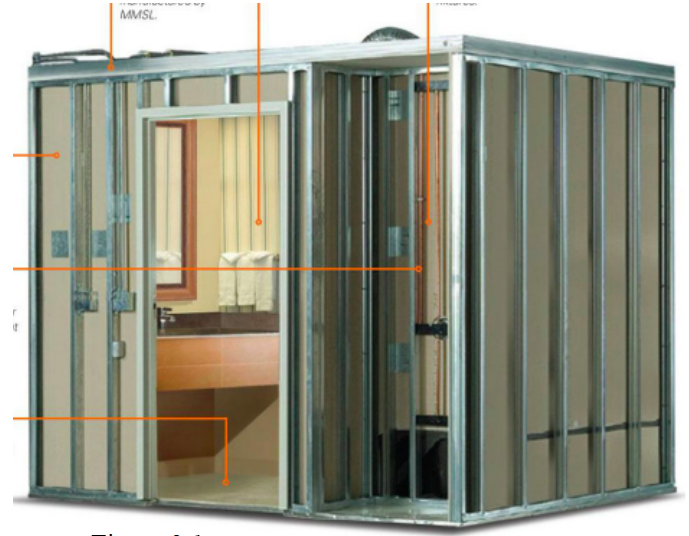 Analysis III: Modularization
Goals:  Reduce Schedule Duration
	  Reduce Cost
	  Improve Quality
Analysis IV: Sustainability
Conclusions
Closing Remarks
[Speaker Notes: Addition to an existing hospital, 4 levels
Joint Occupancy/active hospital
Encompasses existing]
ANALYSIS III: MODULAR BATHROOM
Doylestown Hospital  Heart Institute
Project Background
TYPICAL PATIENT BATHROOM
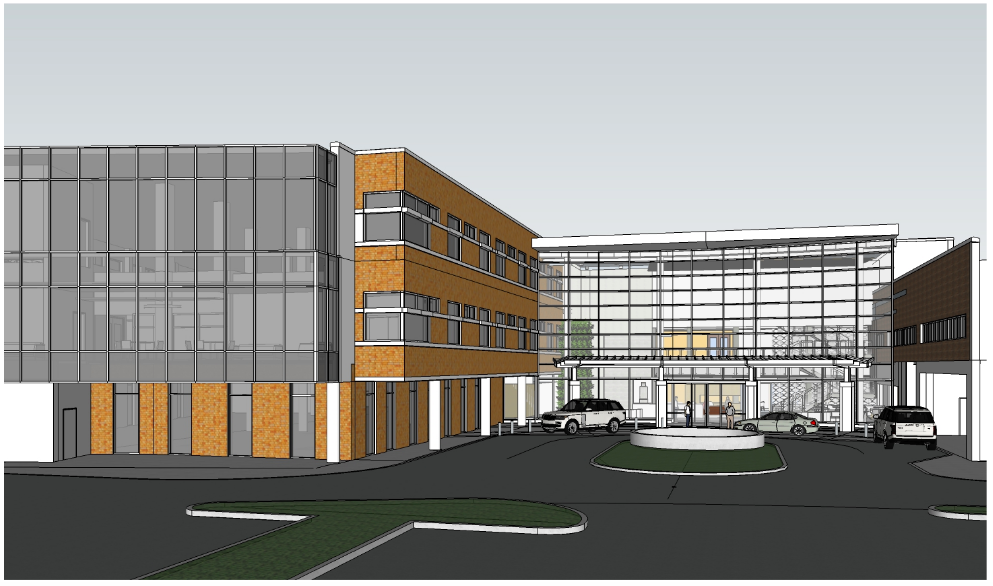 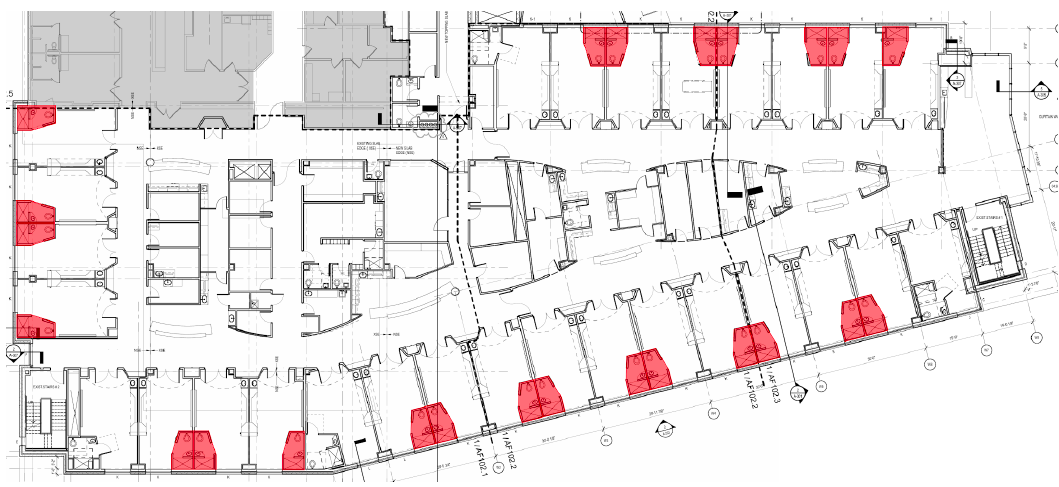 Analysis I: Prefab Exterior
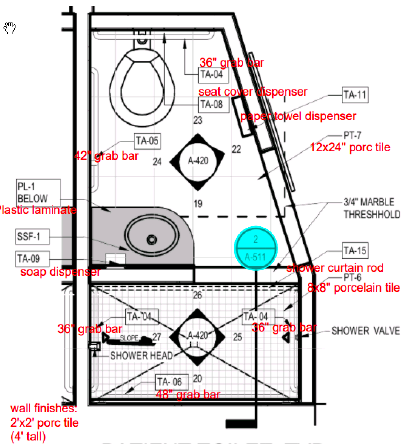 Analysis II: Precast Footing
Analysis III: Modularization
Analysis IV: Sustainability
Conclusions
Closing Remarks
[Speaker Notes: Addition to an existing hospital, 4 levels
Joint Occupancy/active hospital
Encompasses existing]
ANALYSIS III: MODULAR BATHROOM
Doylestown Hospital  Heart Institute
Project Background
TYPICAL PATIENT BATHROOM
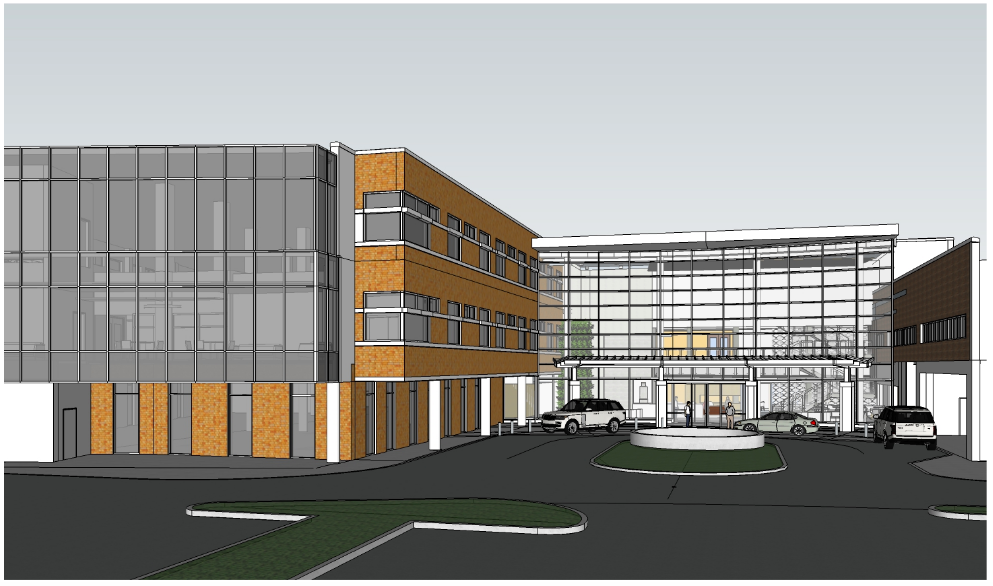 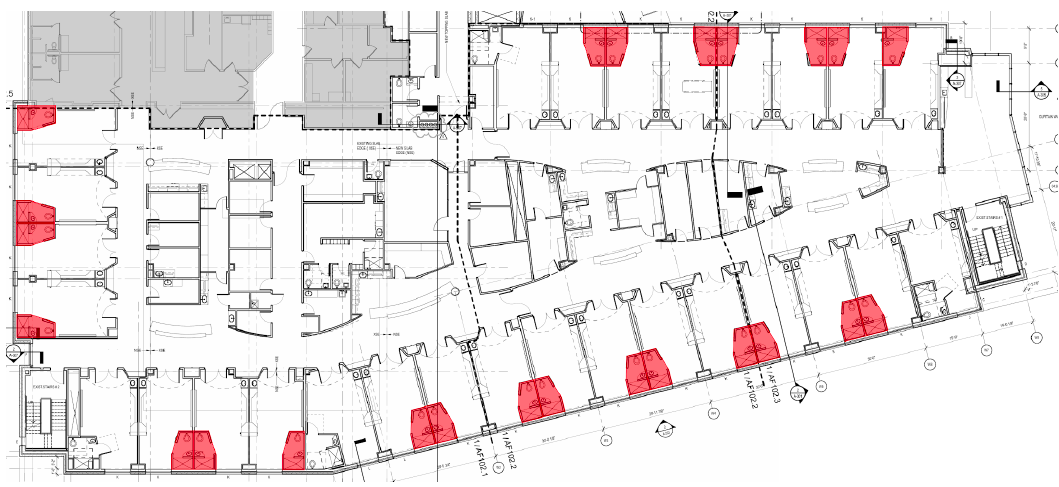 Analysis I: Prefab Exterior
Redundancy: Identical Second and Third Floors 

48 Bathrooms

10’3” x 6’
Analysis II: Precast Footing
Analysis III: Modularization
Analysis IV: Sustainability
Conclusions
Closing Remarks
[Speaker Notes: Addition to an existing hospital, 4 levels
Joint Occupancy/active hospital
Encompasses existing]
ANALYSIS III: MODULAR BATHROOM
Doylestown Hospital  Heart Institute
Project Background
COST COMPARISON
SCHEDULE COMPARISON
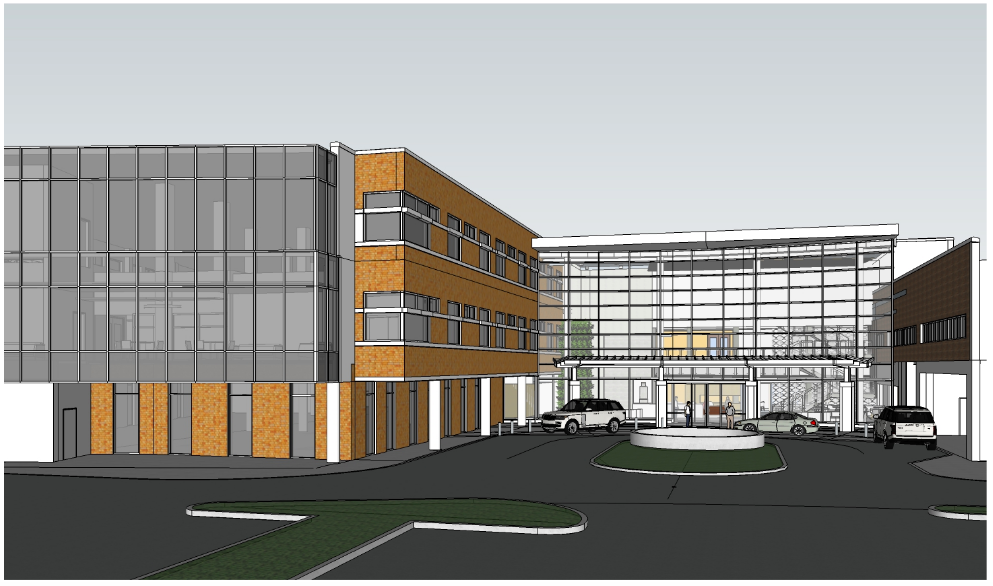 Analysis I: Prefab Exterior
Transportation
6 pods per truck
+$505/delivery
Total Inc. $4032
Labor
Reduced Labor Hours
Total Dec. $26,880
Total Duration: 4 Days

Original Duration: 36 Days
Analysis II: Precast Footing
Analysis III: Modularization
32 Day Reduction
Analysis IV: Sustainability
Conclusions
Closing Remarks
[Speaker Notes: Addition to an existing hospital, 4 levels
Joint Occupancy/active hospital
Encompasses existing]
ANALYSIS III: MODULAR BATHROOM
Doylestown Hospital  Heart Institute
Project Background
ELECTRICAL BREADTH
MC CABLE ON CABLE TRAYS
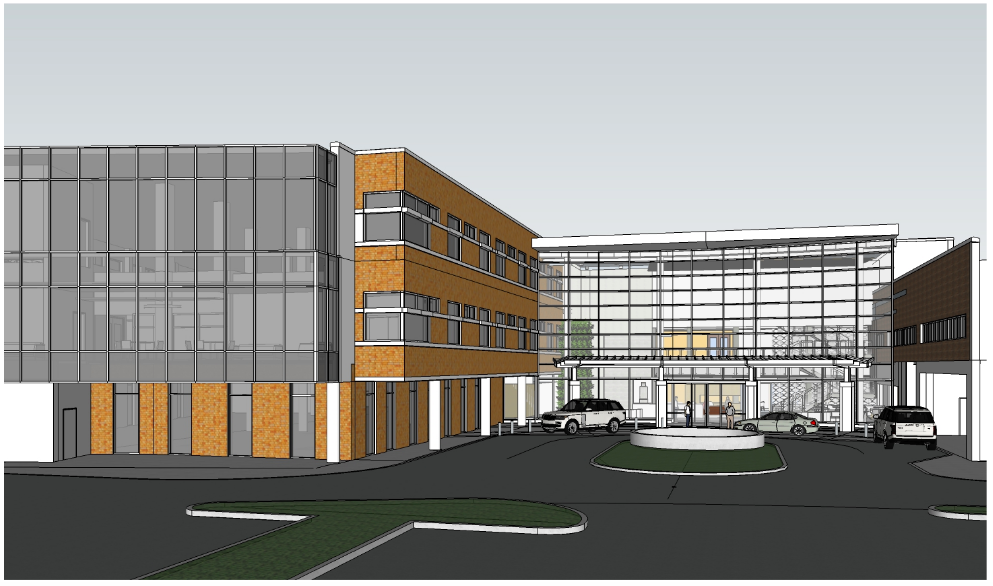 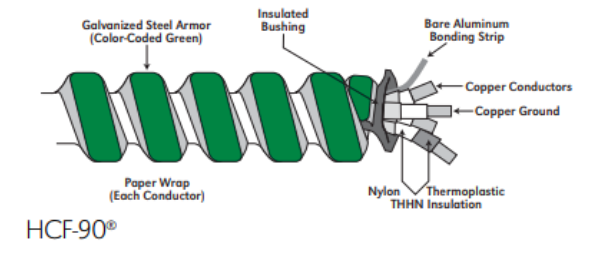 Analysis I: Prefab Exterior
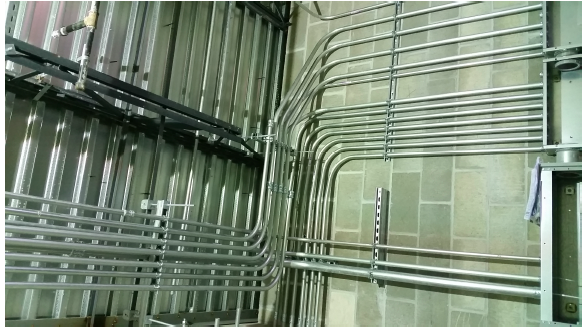 Analysis II: Precast Footing
Electrical Breadth
Analysis III: Modularization
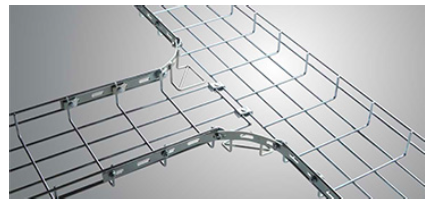 Analysis IV: Sustainability
Conclusions
Closing Remarks
[Speaker Notes: Addition to an existing hospital, 4 levels
Joint Occupancy/active hospital
Encompasses existing]
ANALYSIS III: MODULAR BATHROOM
Doylestown Hospital  Heart Institute
Project Background
CURRENT METHOD
CABLE TRAYS

No limit on number of conductors 
Trade size AWG 12/2 - 12/4
600 Maximum voltage rating
THHN conductor insulation 
2 means of grounding
Meet UL and National Electrical Code (NEC) ratings

CABLE TRAYS
Support insulated electrical cables such as MC Cables that are used for power distribution, control, and communication
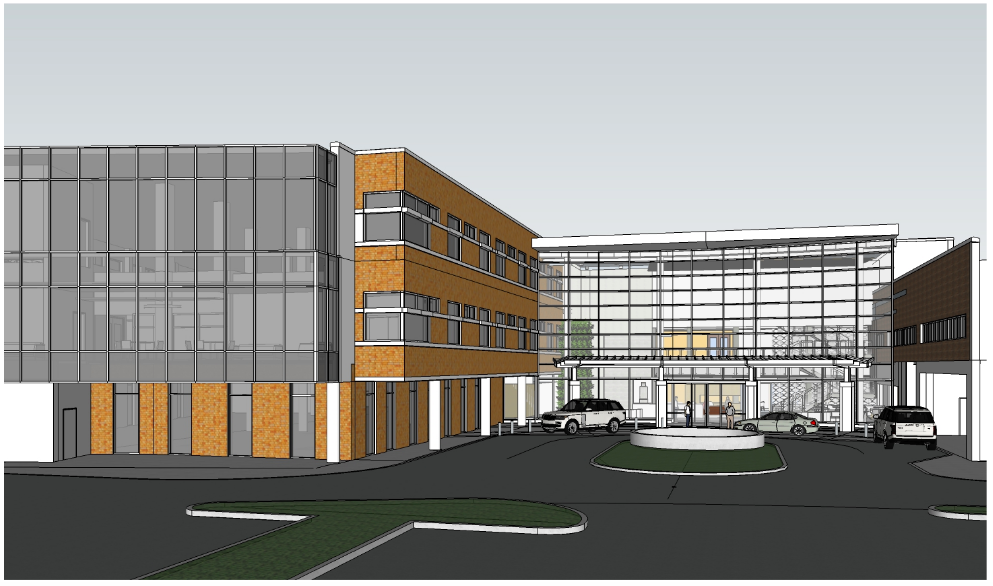 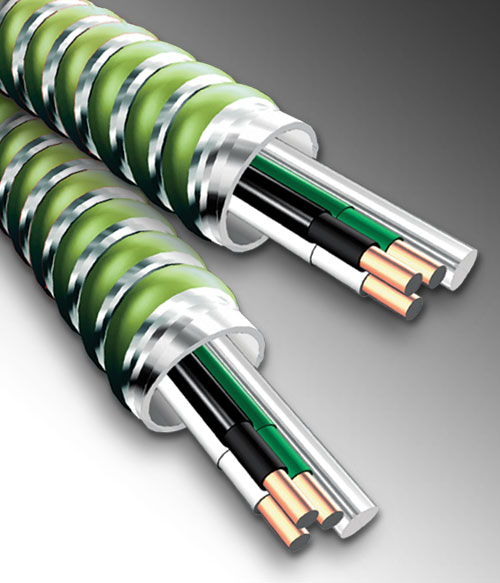 Analysis I: Prefab Exterior
¾” EMT Conduit
600V
Analysis II: Precast Footing
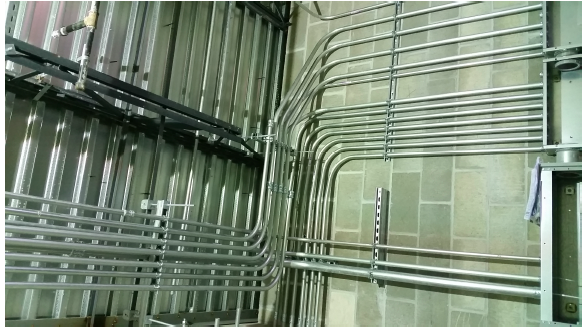 Electrical Breadth
Analysis III: Modularization
Analysis IV: Sustainability
Conclusions
Closing Remarks
[Speaker Notes: Addition to an existing hospital, 4 levels
Joint Occupancy/active hospital
Encompasses existing]
ANALYSIS III: MODULAR BATHROOM
Doylestown Hospital  Heart Institute
Project Background
MODULAR BATHROOM PODS
CONCLUSION/RECOMMENDATION
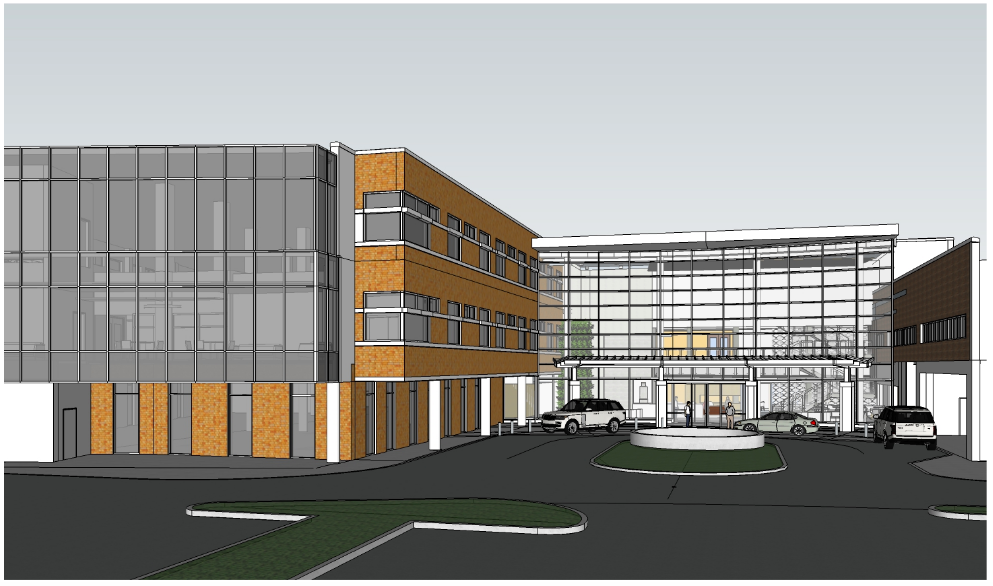 Analysis I: Prefab Exterior
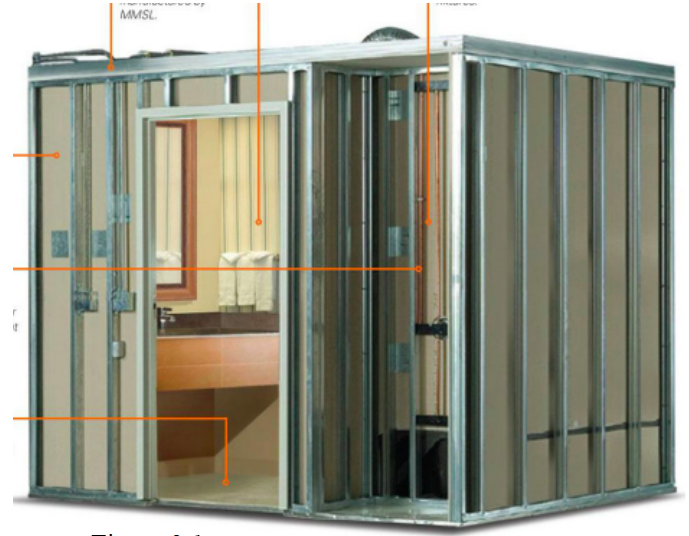 Accelerates Schedule – 32 Days
Reduces Material On Site
Labor Cost Savings
Analysis II: Precast Footing
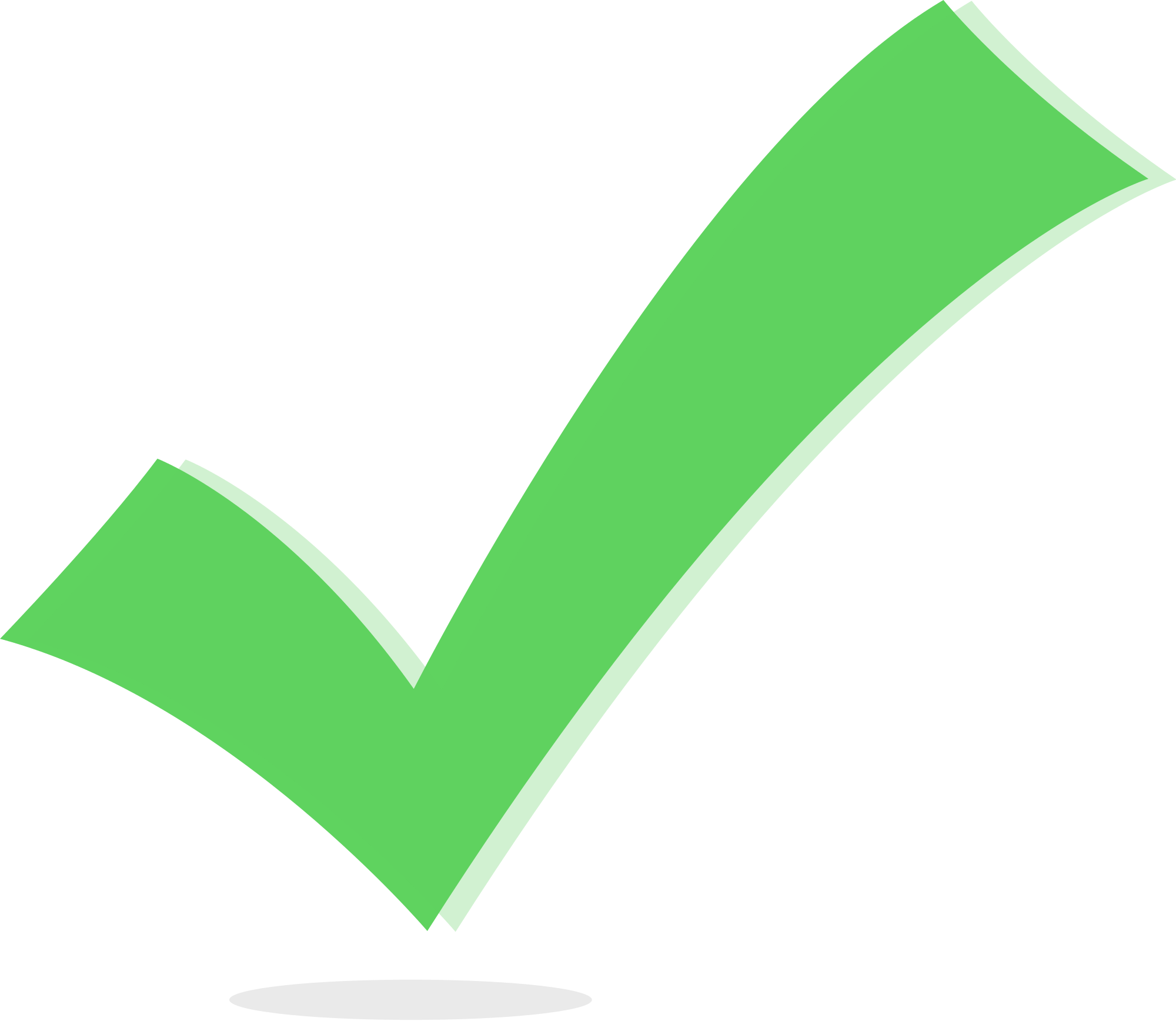 Analysis III: Modularization
Analysis IV: Sustainability
Conclusions
Closing Remarks
[Speaker Notes: Footings vary in size
Only 2 footings per truck delivery]
Doylestown Hospital  Heart Institute
Project Background
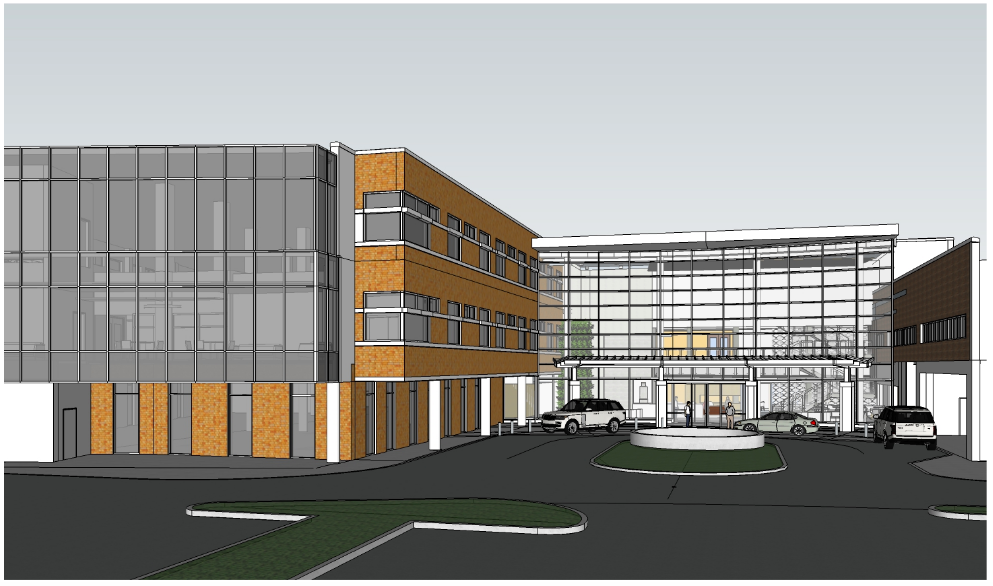 ANALYSIS IV: STUDENT LEADERSHIP IN SUSTAINABILITY
PACE INDUSTRY TOPIC
Problem: Lack Incorporation of 	   	       Sustainable Design
Analysis I: Prefab Exterior
Analysis II: Precast Footing
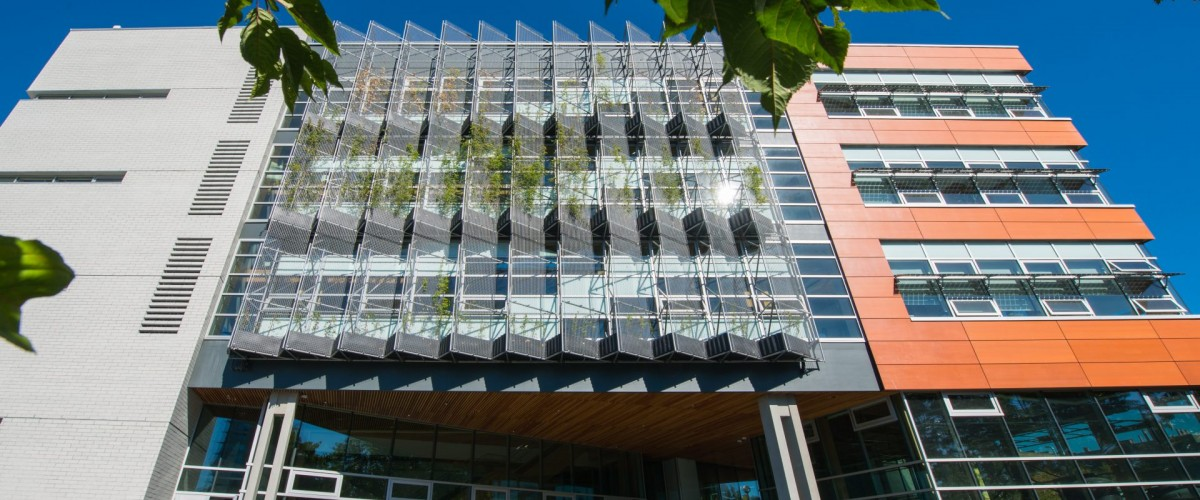 Analysis III: Modularization
Goals:  Reduce Foundation Schedule 	  Duration
	  Improve Quality
Analysis IV: Sustainability
Conclusions
Closing Remarks
[Speaker Notes: Addition to an existing hospital, 4 levels
Joint Occupancy/active hospital
Encompasses existing]
ANALYSIS IV: SUSTAINABILITY
Doylestown Hospital  Heart Institute
Project Background
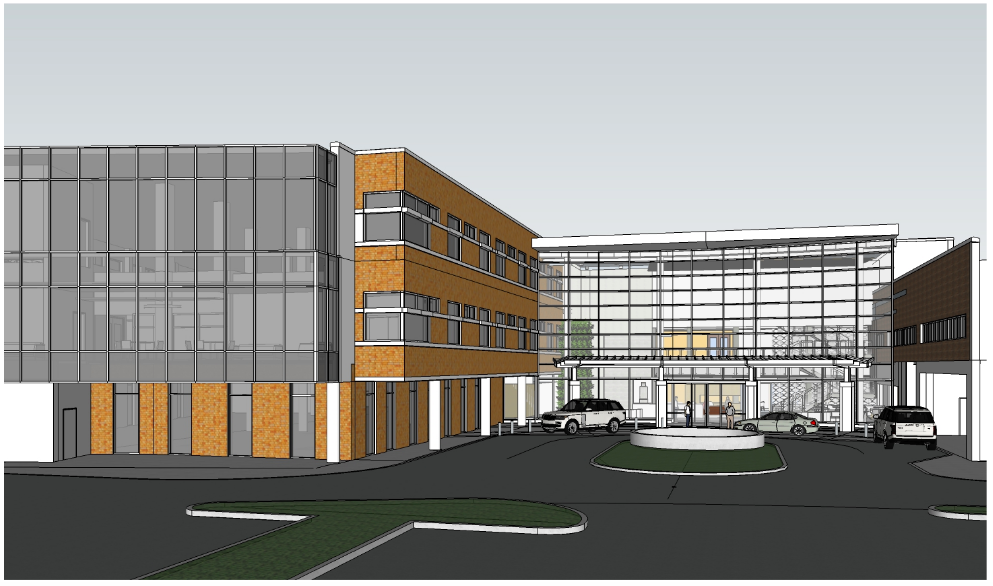 RESEARCH
Analysis I: Prefab Exterior
The University of British Columbia - Centre for Interactive Research on Sustainability
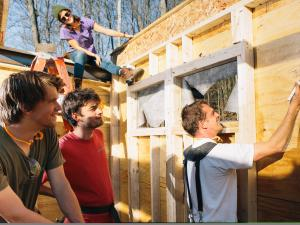 Analysis II: Precast Footing
Yestermorrow-UMass Semester in Sustainable Design/Build
Analysis III: Modularization
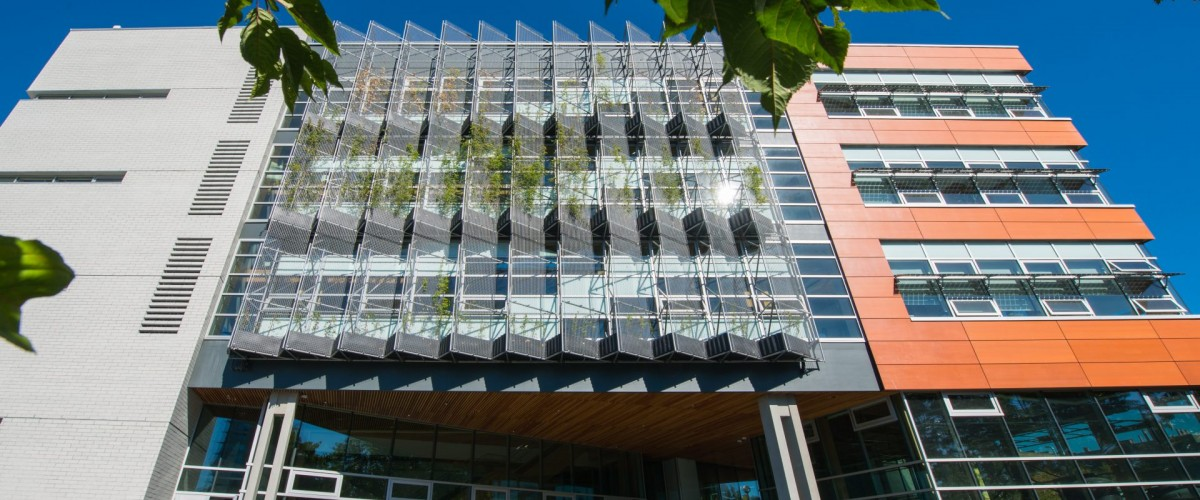 Surveys & Interviews
Analysis IV: Sustainability
Conclusions
Closing Remarks
[Speaker Notes: Addition to an existing hospital, 4 levels
Joint Occupancy/active hospital
Encompasses existing]
ANALYSIS IV: SUSTAINABILITY
Doylestown Hospital  Heart Institute
Project Background
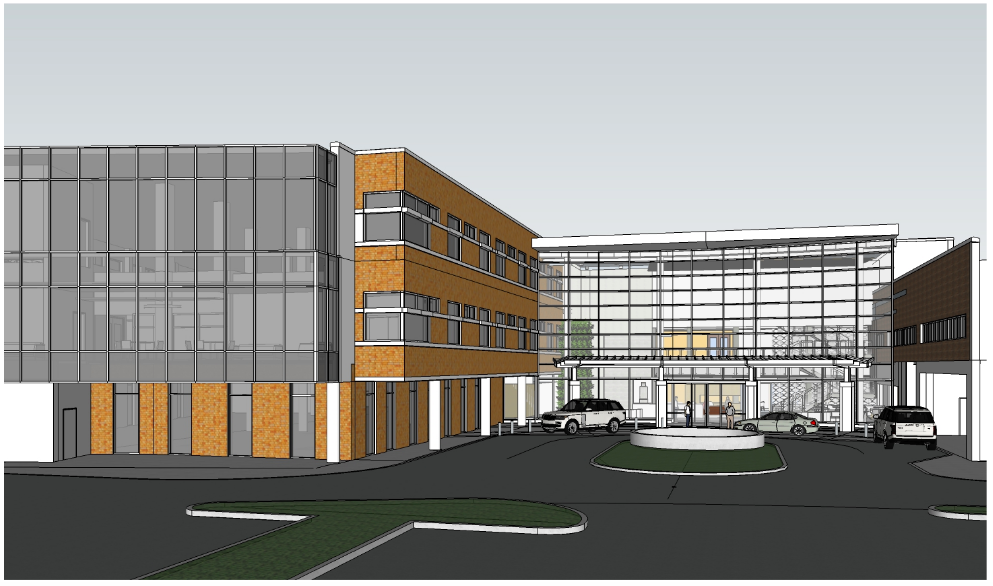 FINDINGS
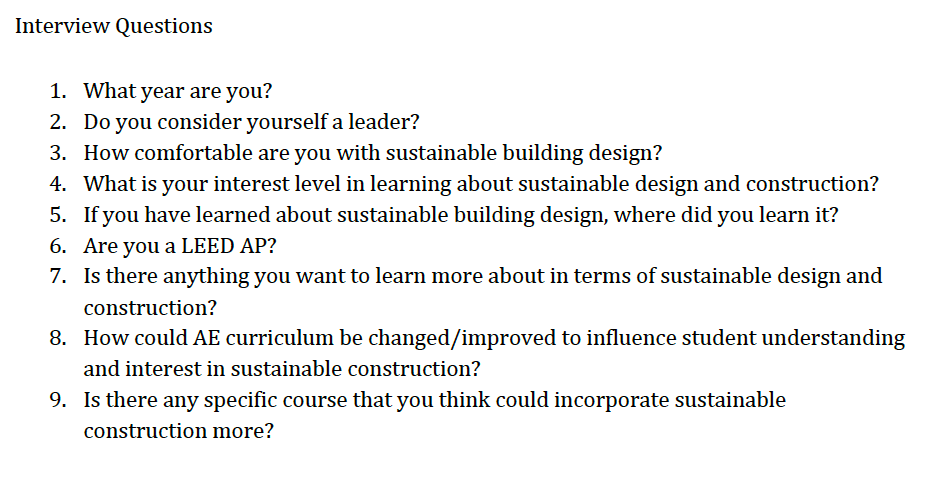 Analysis I: Prefab Exterior
10 AE students/Alumni Interviewed – 3rd Year to 2 Years in the Industry
Analysis II: Precast Footing
100% Interested in Sustainable Building Design

1/10 Felt comfortable about incorporating sustainability in real world-applications

80% Learned about sustainable design in class

Sustainable Building Materials/Benefits

LEED Certification
Analysis III: Modularization
Analysis IV: Sustainability
Conclusions
Closing Remarks
[Speaker Notes: Addition to an existing hospital, 4 levels
Joint Occupancy/active hospital
Encompasses existing]
ANALYSIS IV: SUSTAINABILITY
Doylestown Hospital  Heart Institute
Project Background
CONCLUSION/RECOMMENDATION
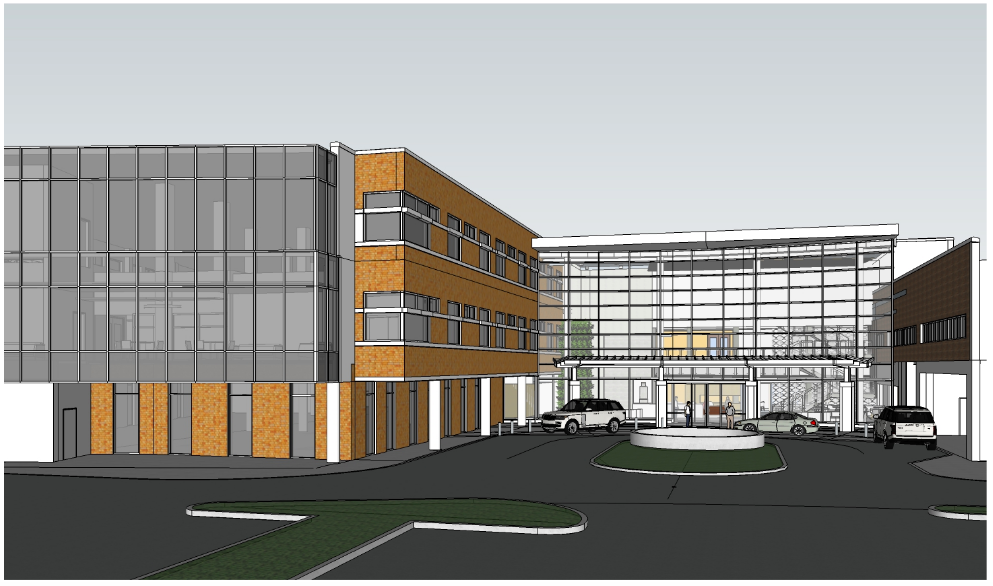 Analysis I: Prefab Exterior
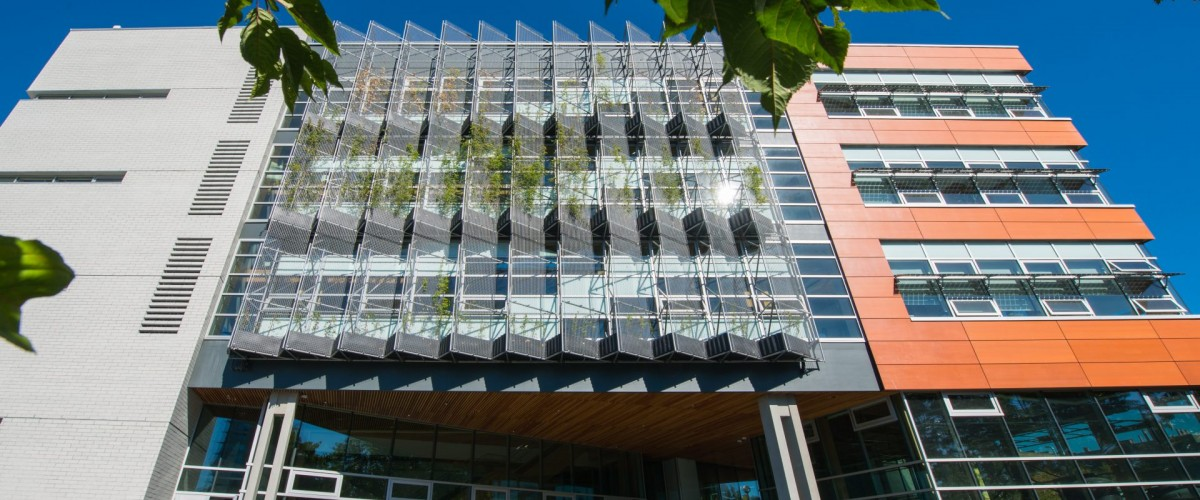 Guest Speakers
More Incorporation in 300 Level AE Classes
Include Sustainable Design in each Course
Study Abroad Opportunities
Analysis II: Precast Footing
Analysis III: Modularization
Analysis IV: Sustainability
Conclusions
Closing Remarks
[Speaker Notes: Addition to an existing hospital, 4 levels
Joint Occupancy/active hospital
Encompasses existing]
CONCLUSIONS
Doylestown Hospital  Heart Institute
Project Background
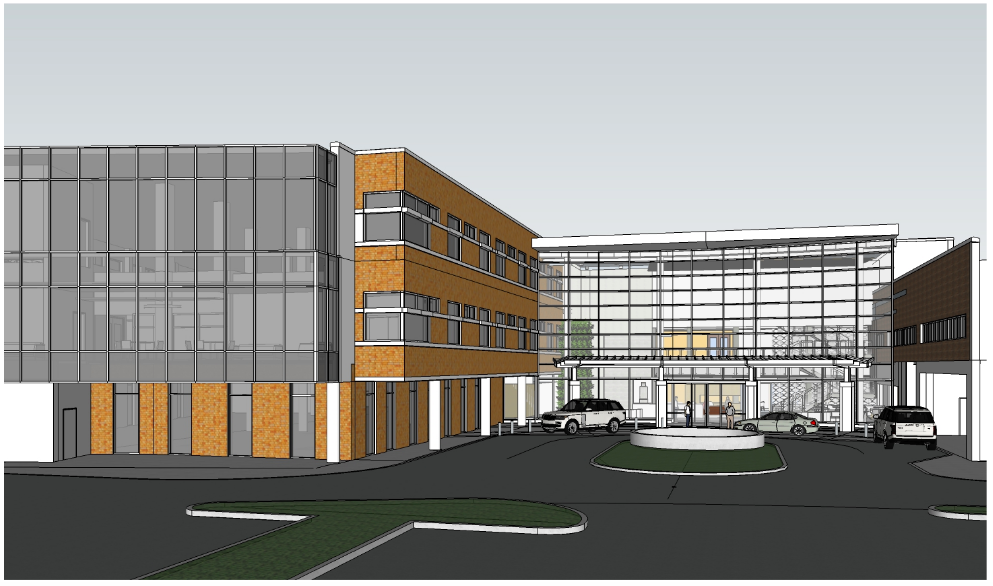 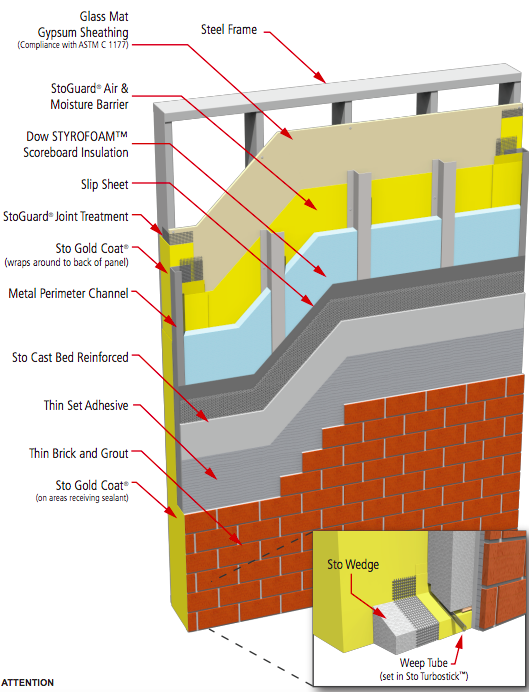 Analysis I: Prefab Exterior
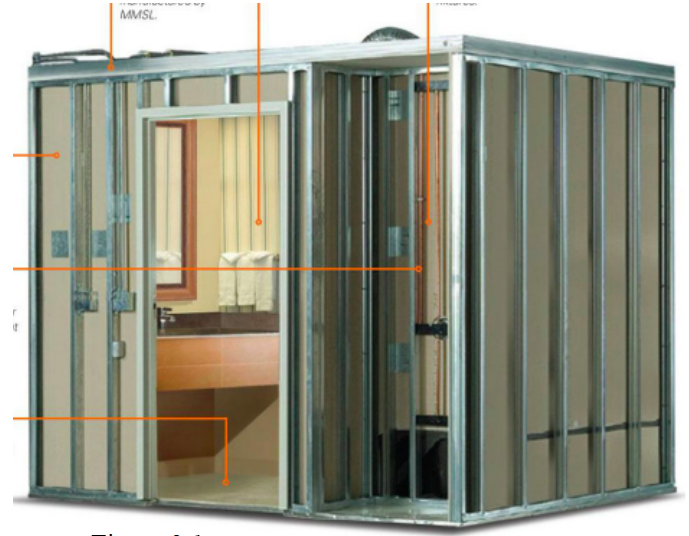 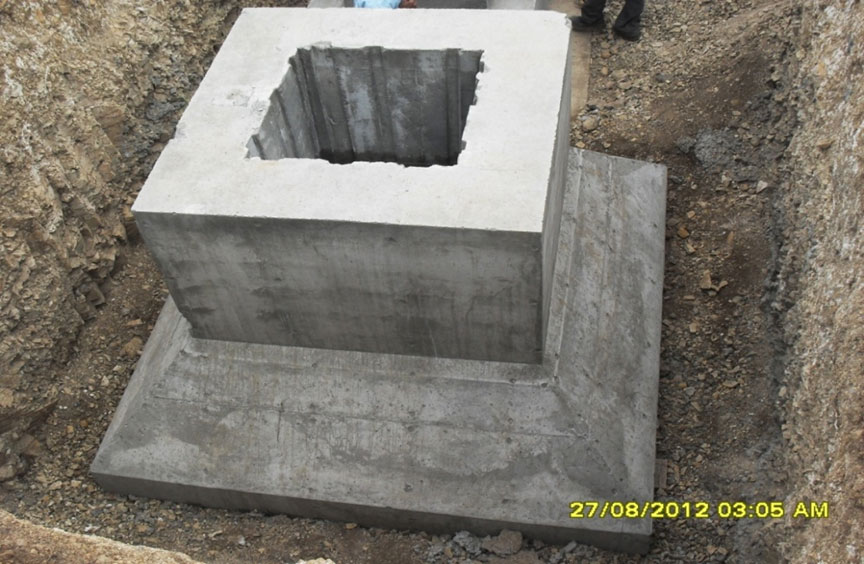 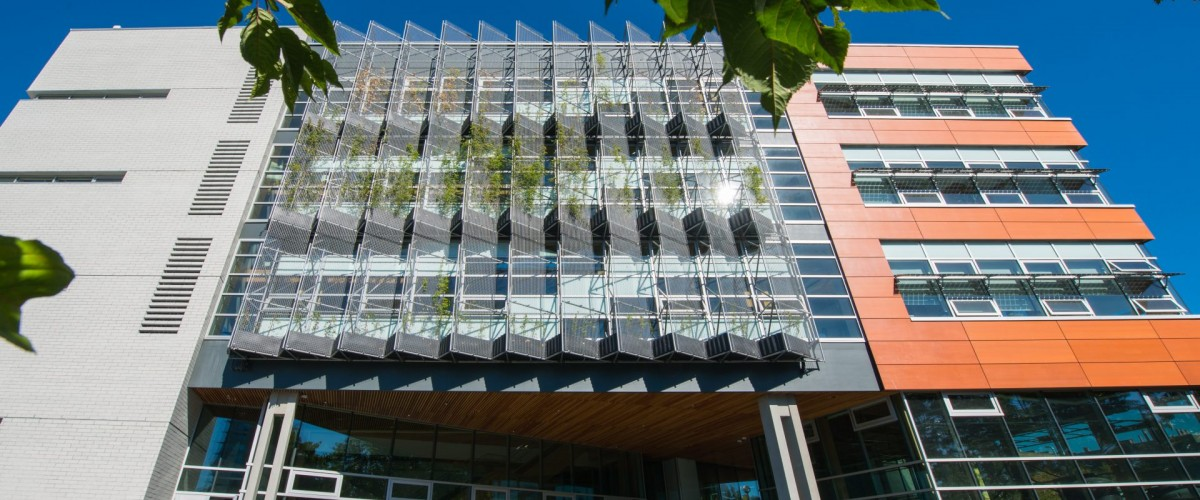 Analysis II: Precast Footing
Analysis III: Modularization
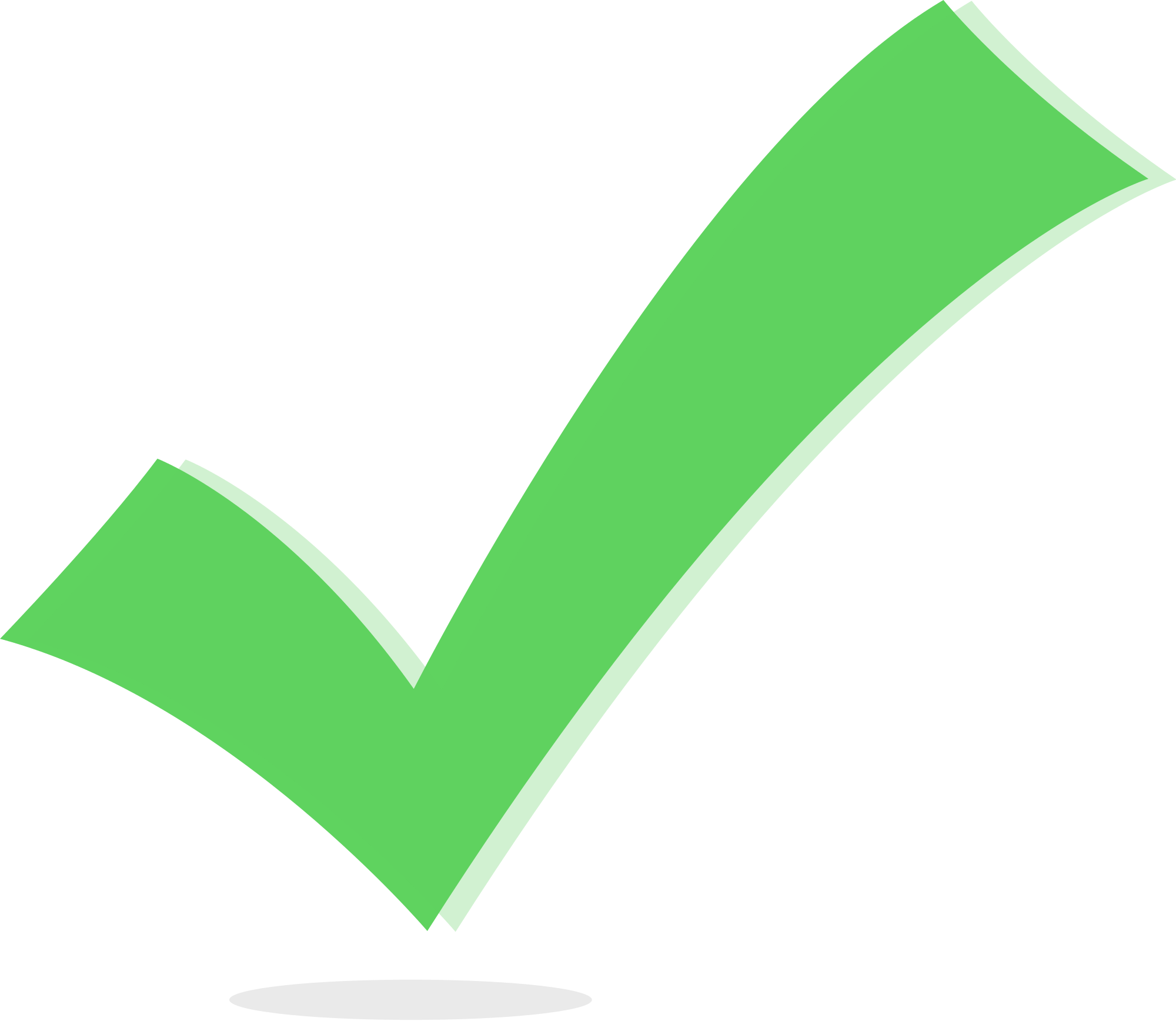 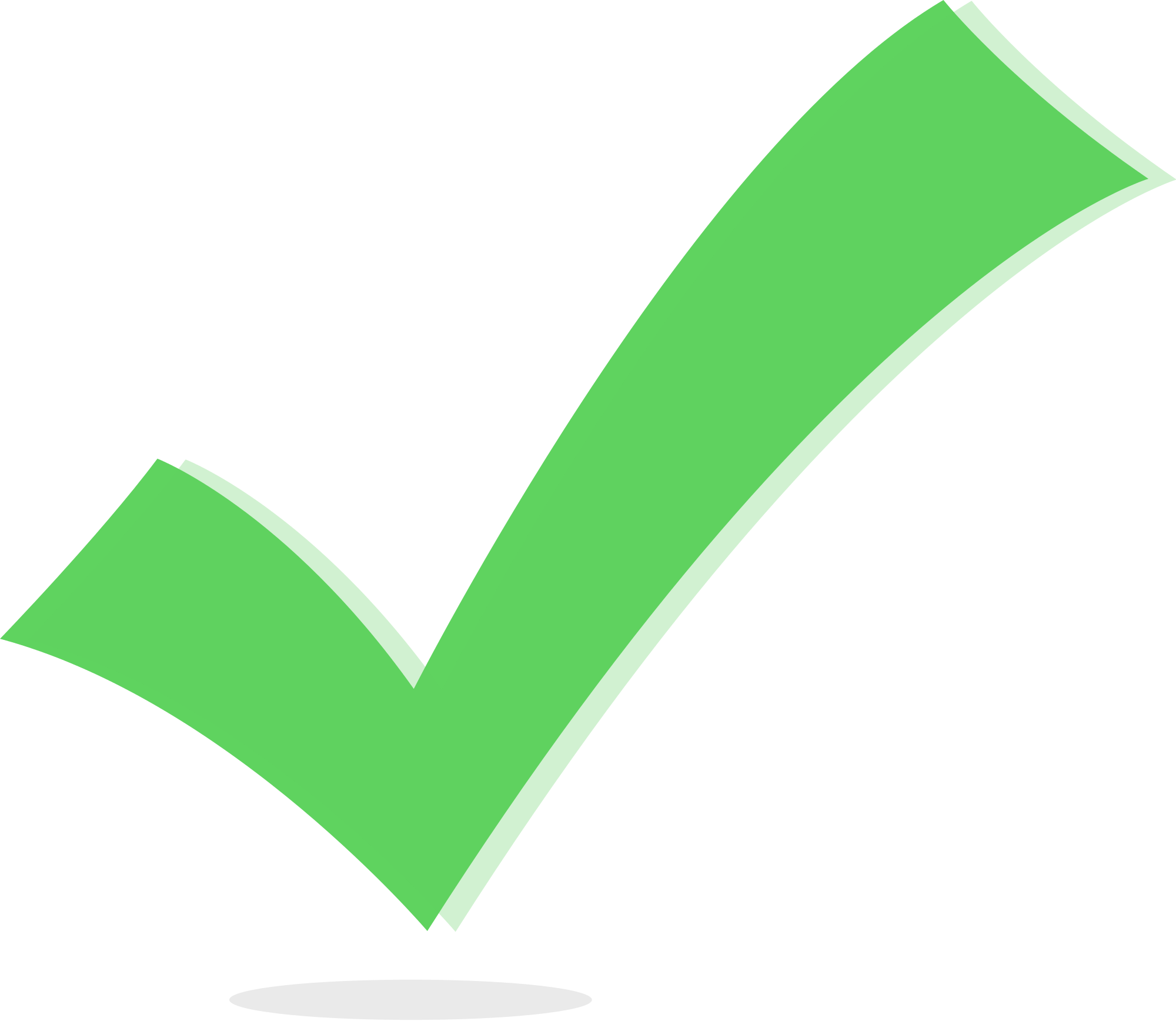 Analysis IV: Sustainability
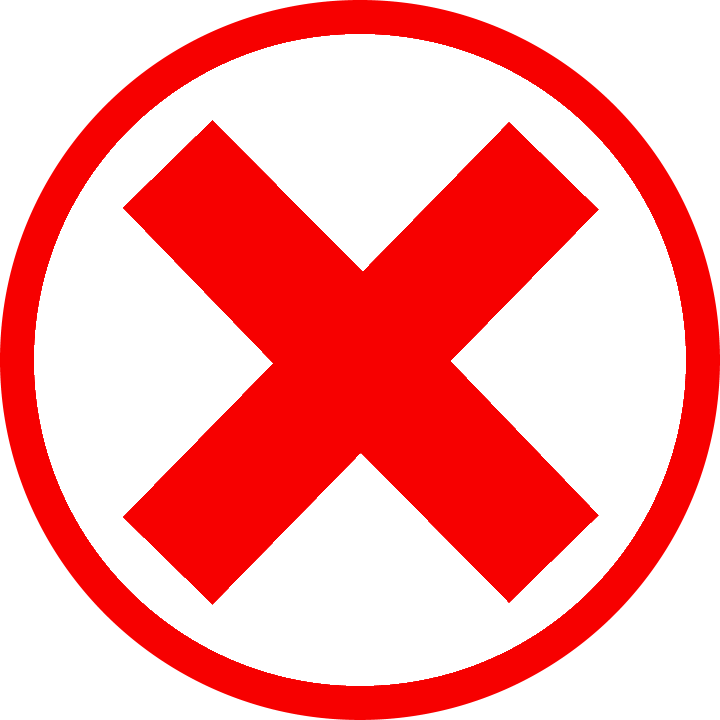 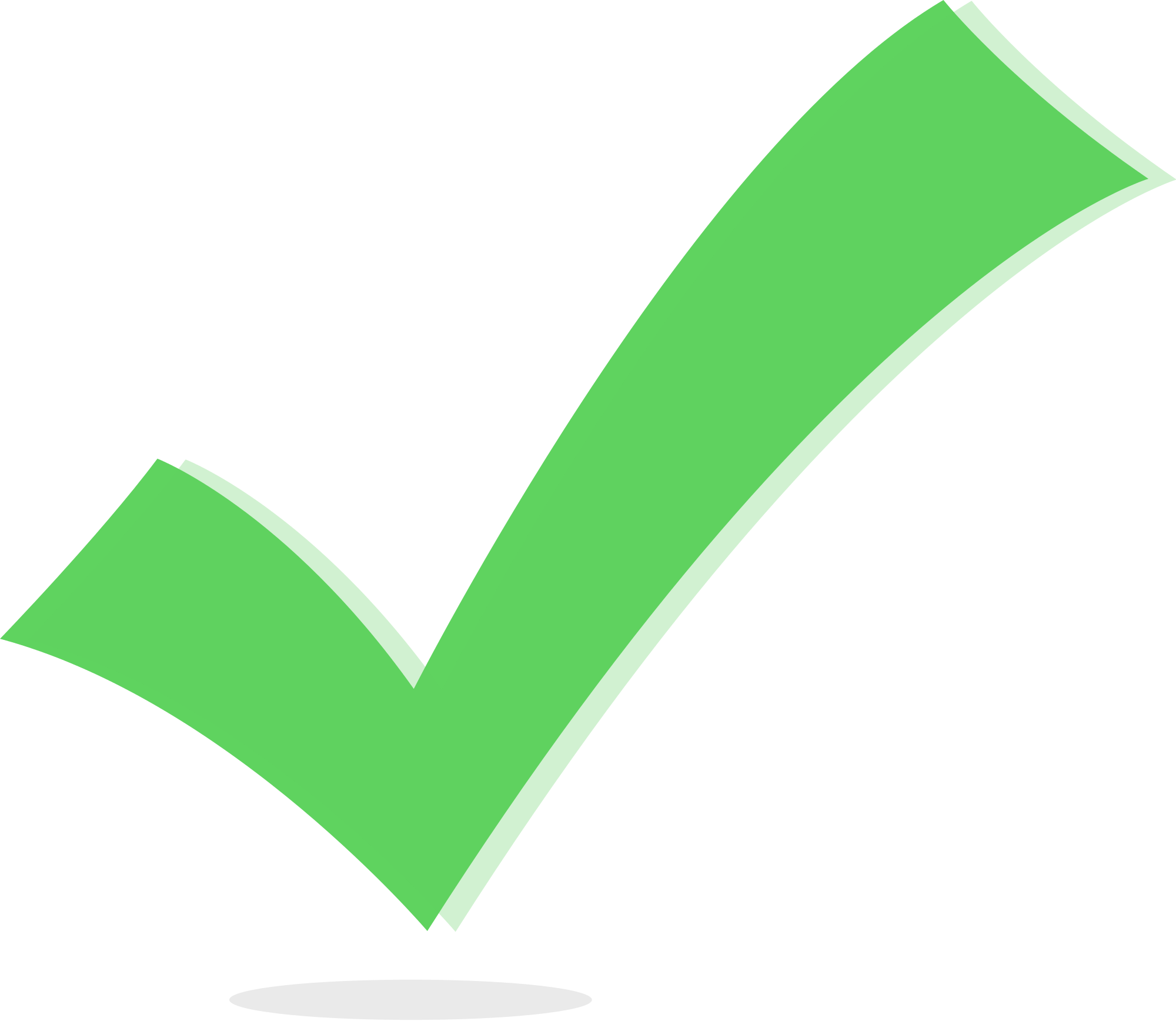 Conclusions
Closing Remarks
[Speaker Notes: Addition to an existing hospital, 4 levels
Joint Occupancy/active hospital
Encompasses existing]
CLOSING REMARKS
Doylestown Hospital  Heart Institute
Project Background
SPECIAL THANKS
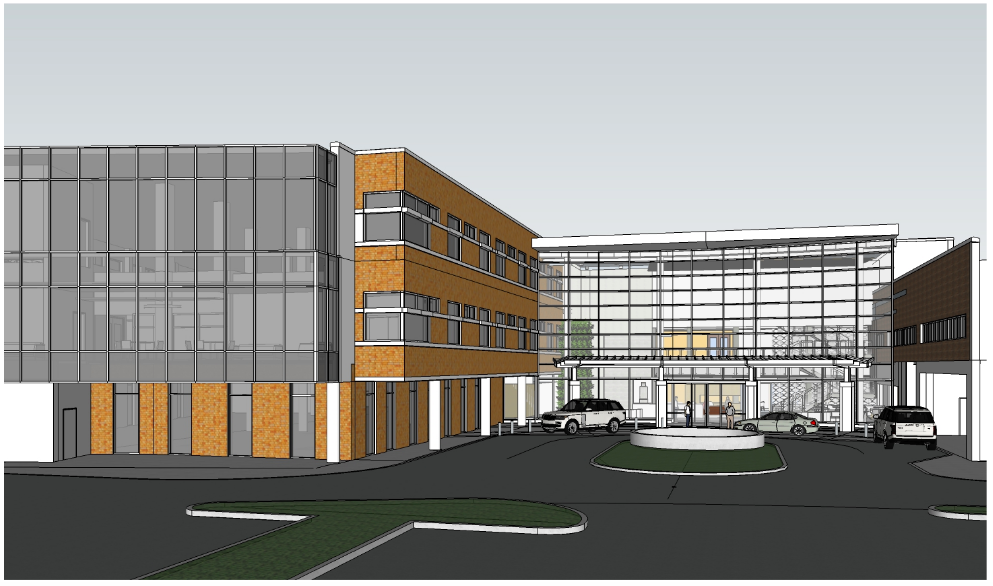 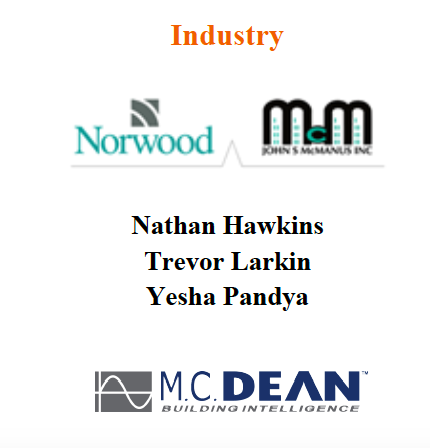 Analysis I: Prefab Exterior
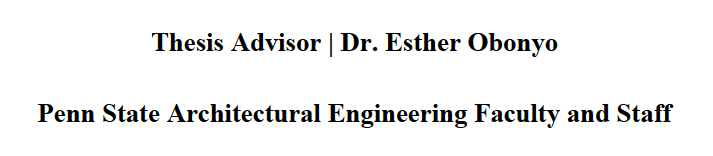 Analysis II: Precast Footing
Analysis III: Modularization
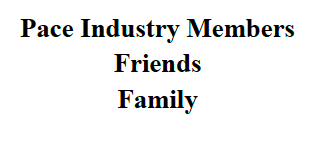 Analysis IV: Sustainability
Conclusions
Closing Remarks
[Speaker Notes: Addition to an existing hospital, 4 levels
Joint Occupancy/active hospital
Encompasses existing]
CLOSING REMARKS
Doylestown Hospital  Heart Institute
Project Background
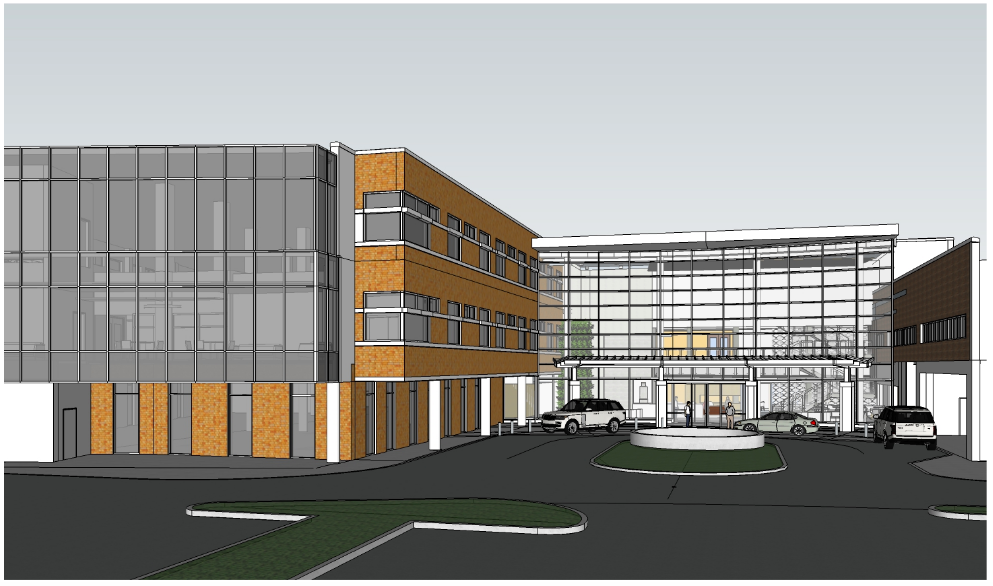 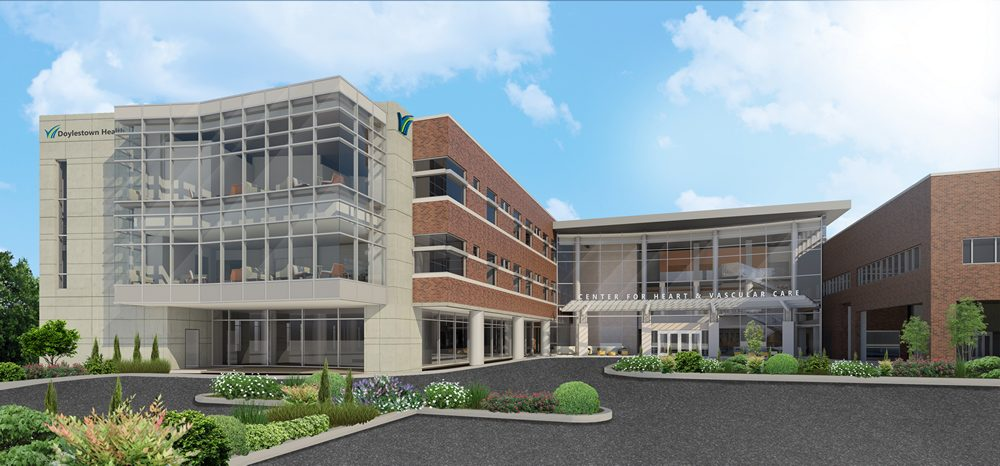 QUESTIONS?
Analysis I: Prefab Exterior
Analysis II: Precast Footing
Analysis III: Modularization
Analysis IV: Sustainability
Conclusions
Closing Remarks
[Speaker Notes: Addition to an existing hospital, 4 levels
Joint Occupancy/active hospital
Encompasses existing]